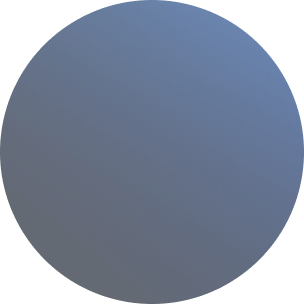 Expected Outcomes
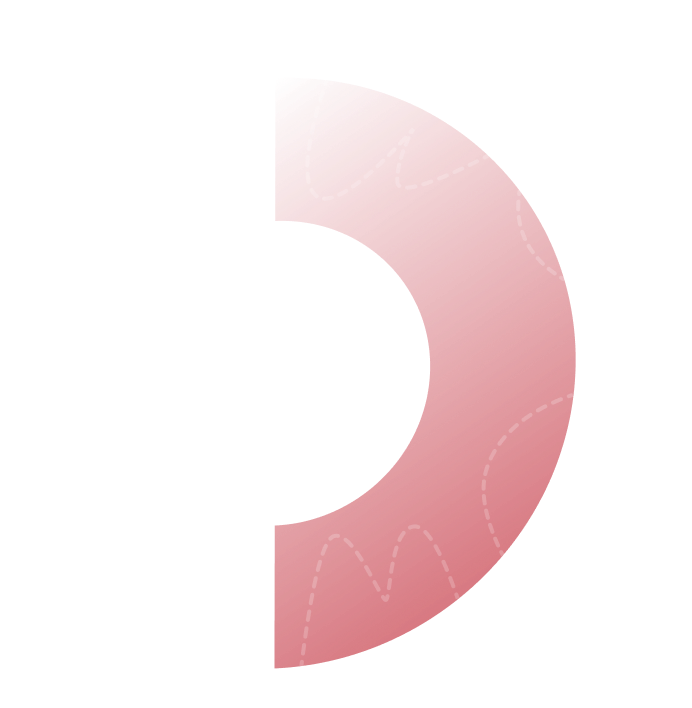 Upon completing this session, attendees can expect to be familiar with:

Gradebook Dashboard
Creating Gradebooks
Gradebook Setup and Configuration: Options, Categories, Final Marks
Manage Students (Add/Drop)
Adding/Editing Assignments and attaching Standards to Assignments
Entering Scores
Accessing Gradebook Reports
Submitting Gradebook Grades to Report Cards
Accessing Support Resources
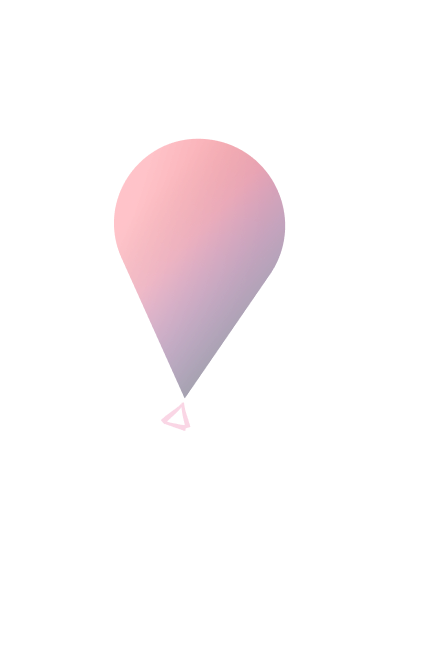 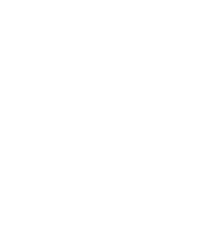 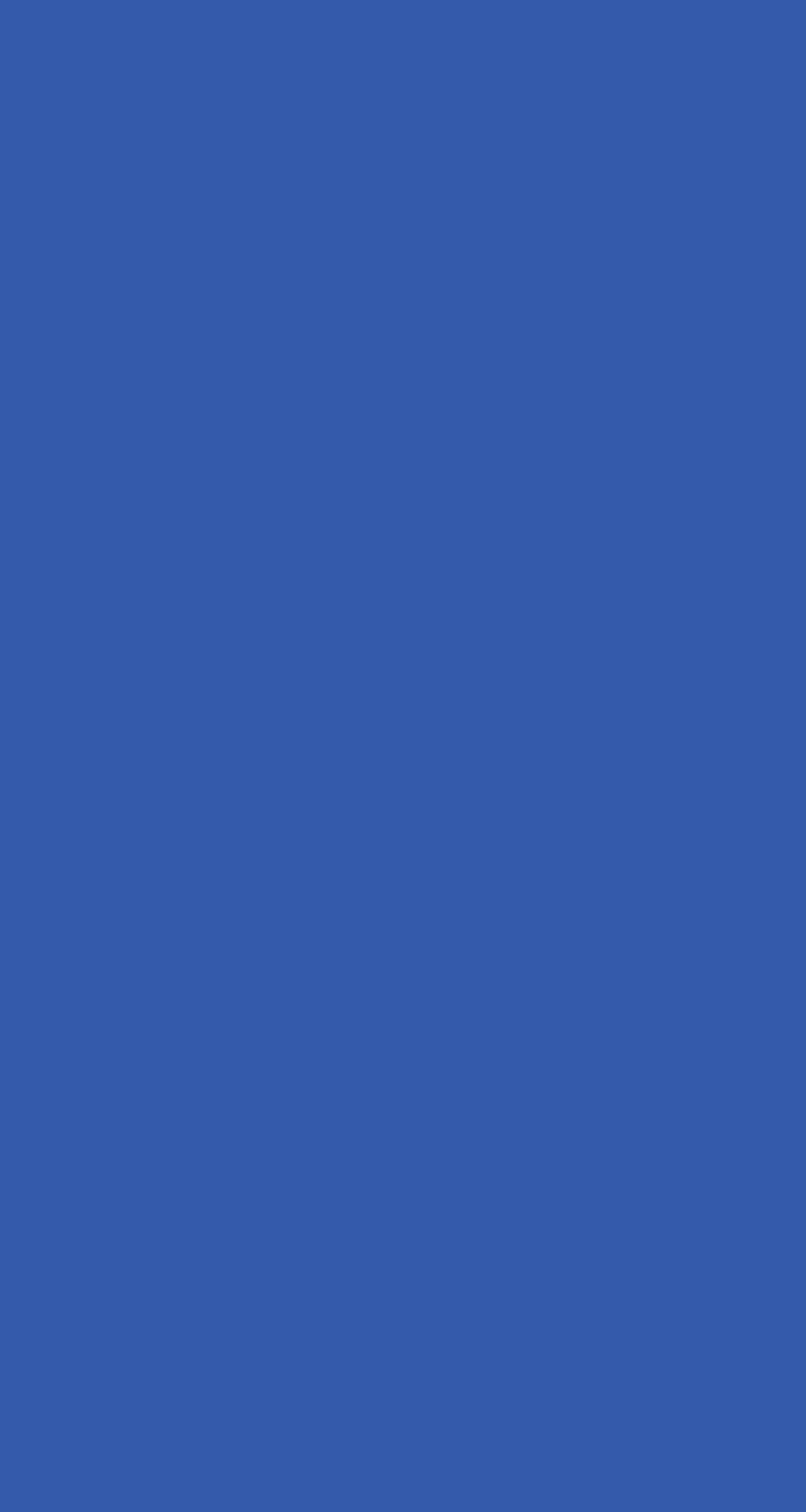 Gradebook Dashboard
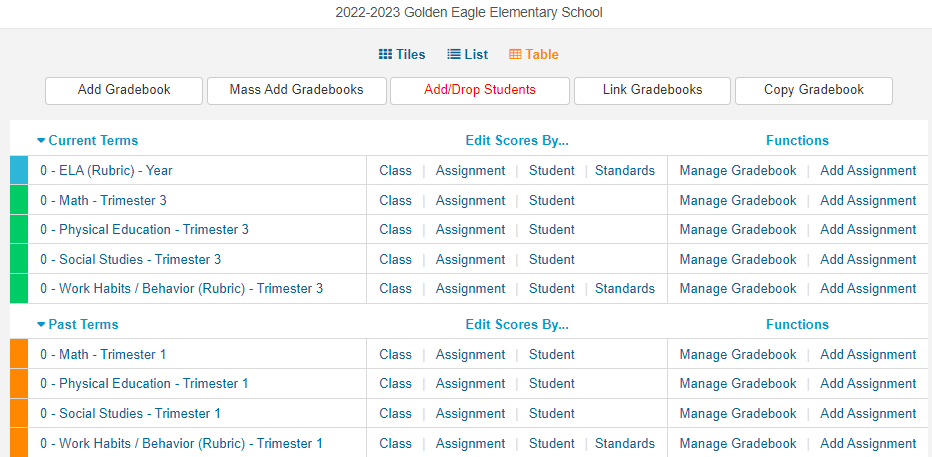 Views: Tiles, List, or Table

Add, Mass Add, Copy Gradebooks

Add/Drop Students (if needed)

Link Gradebooks (if needed)

Focus on Current Terms, but Future and Past Terms will be available

3 Ways to Edit Scores: by Class, by Assignment, by Student (plus by Standards if applicable)

Direct access to Manage Gradebook and Add Assignment
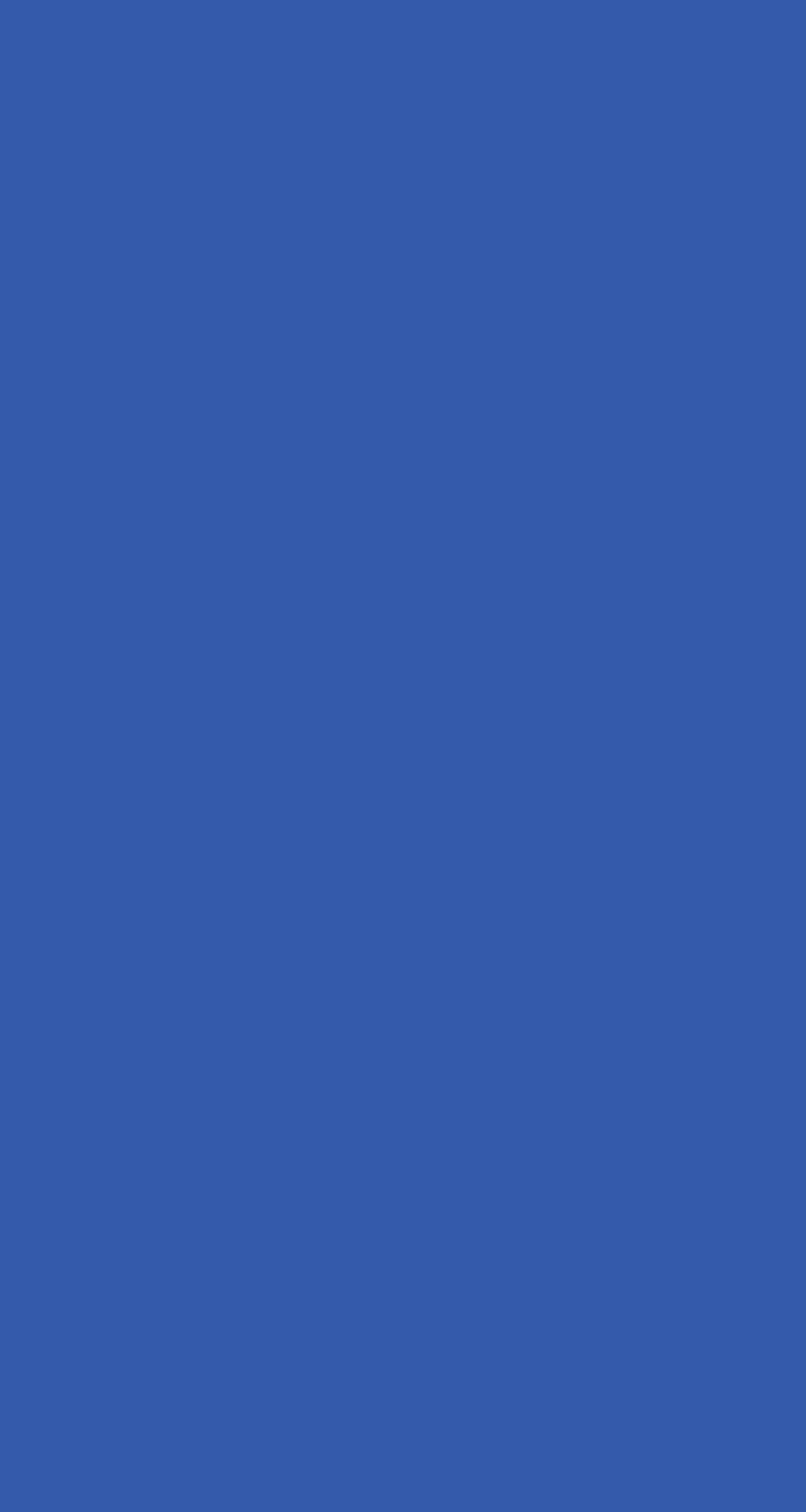 Creating New Gradebook(s)
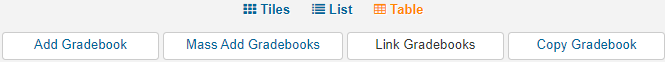 Add Gradebook

Mass Add Gradebooks

Copy Gradebook





Link Gradebooks
1.   Configure a Gradebook with Terms, Section(s), and Gradebook Name 
Mass Add may be used for teachers who teach more than one section each day.  Select sections and terms and then it will configure one Gradebook shell for each section.
Copy allows you to copy: 
Your own or another teacher’s Gradebook from current or past year
Include as desired:  Final Marks, Options, Categories Assignments


Linking Gradebooks is used in schools with Master Schedules for teachers who teach multiple periods of the same subject. 

NOTE: Gradebooks must be linked when the Gradebooks are created, before Categories and Assignments are added. Gradebooks should not be linked after Assignments have been added.
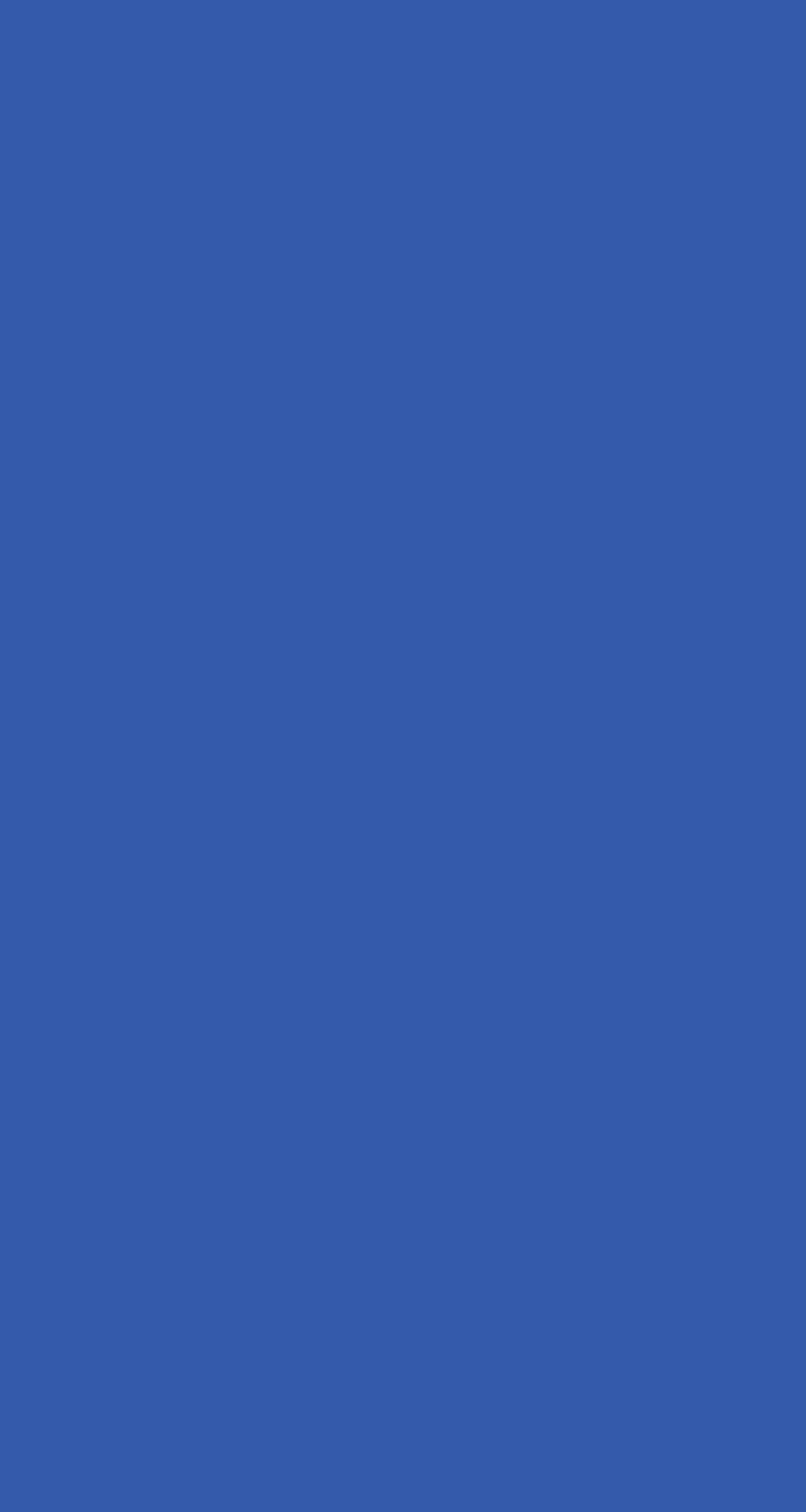 Templates
1. 








2.  







3.



4.
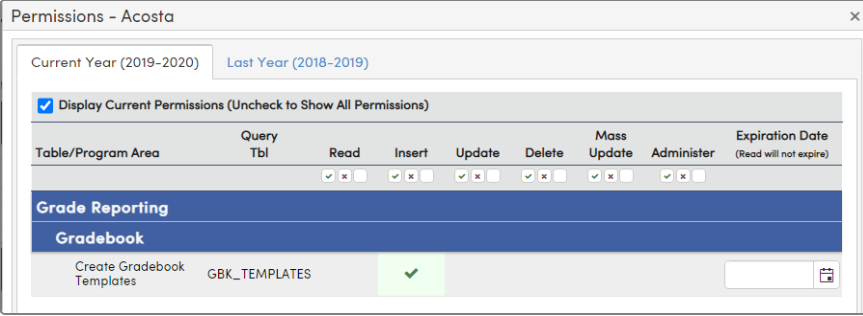 Security permission (GBK) for teacher(s) to create a template
The teacher with GBK_         Templates permissions will see the School Template option when adding a Gradebook. If checked, they will see the Multi-School Template option
When templates are available, other teachers see the Use Existing Template checkbox
Use of a template can be required on Portal Options > Gradebook tab. Lock options are also available.
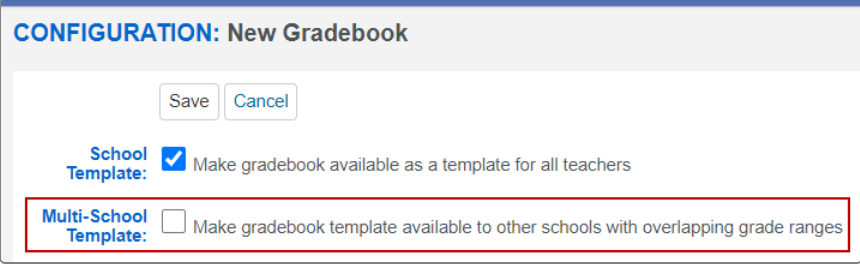 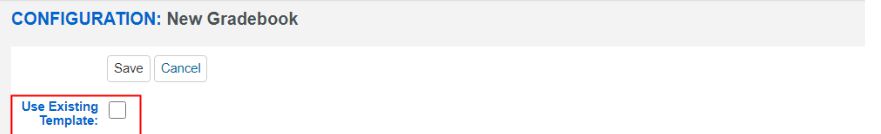 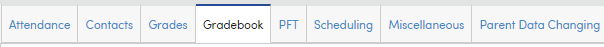 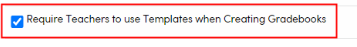 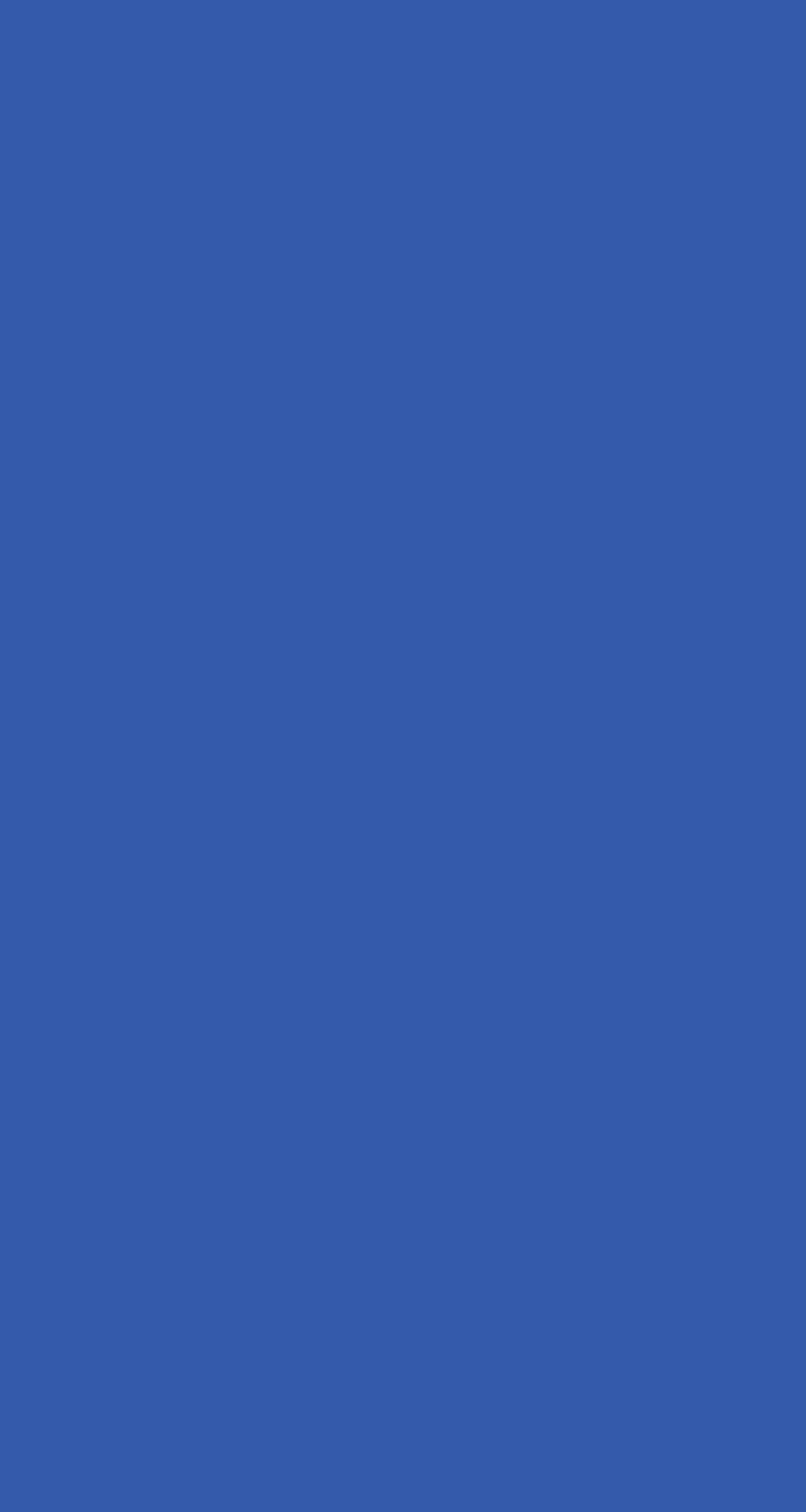 Manage Gradebook
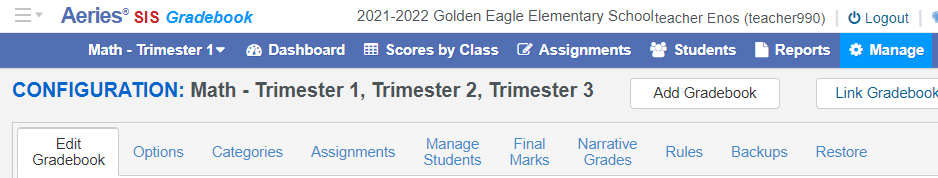 BLUE NAVIGATION BAR



TABS
BLUE NAVIGATION BAR (available on most pages other than Dashboard)
Use drop-down arrow to switch to another Gradebook
Easy access back to Dashboard
Direct link to methods of entering scores: By Class, Assignments, Students, Standards
Reports
TABS
Set up/Configure Gradebook using Edit, Options, Categories, Final Marks, Narrative Grades, Rules
Manage Students
Assignment details
Backup & Restore
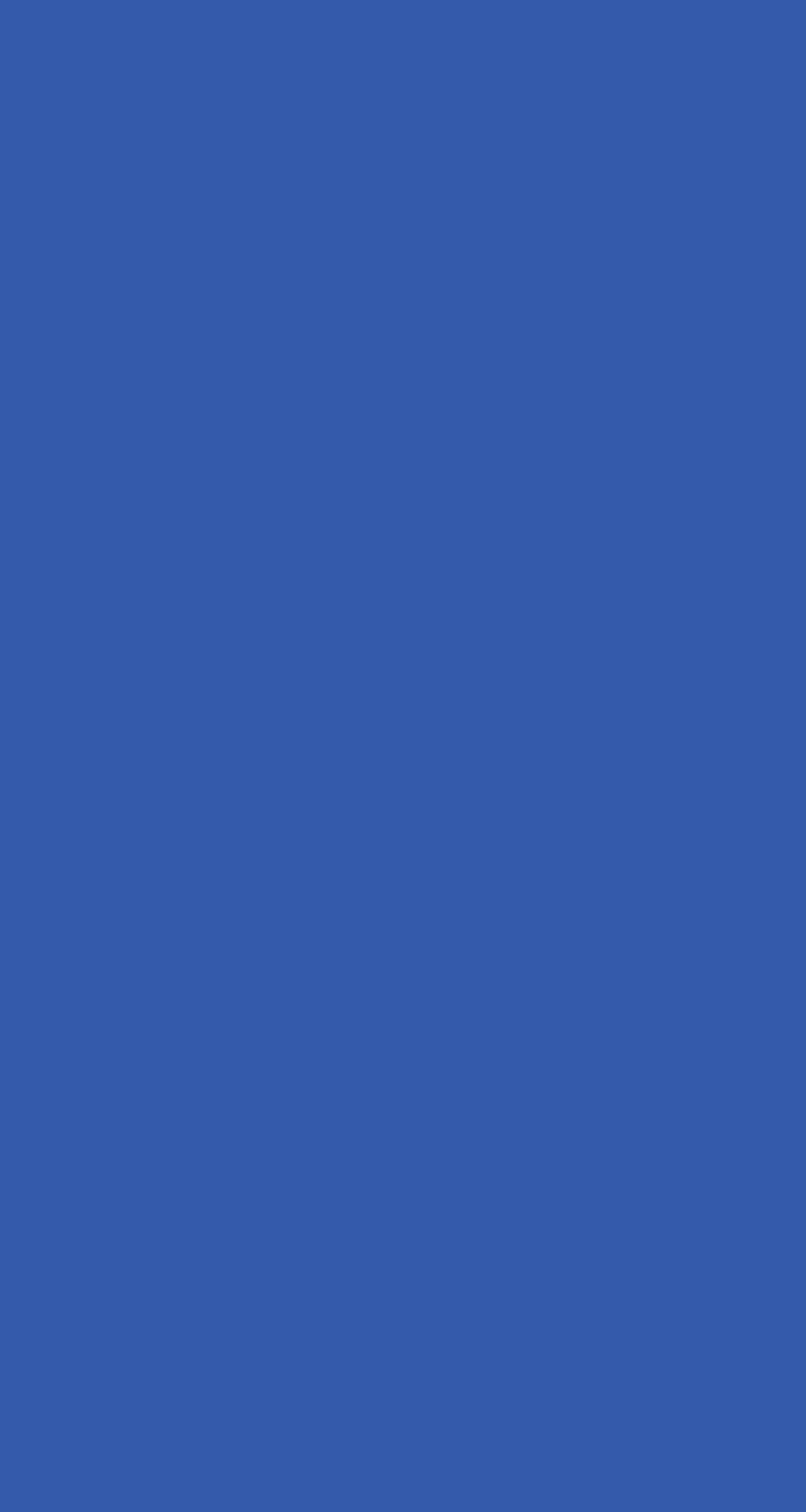 Gradebook Options
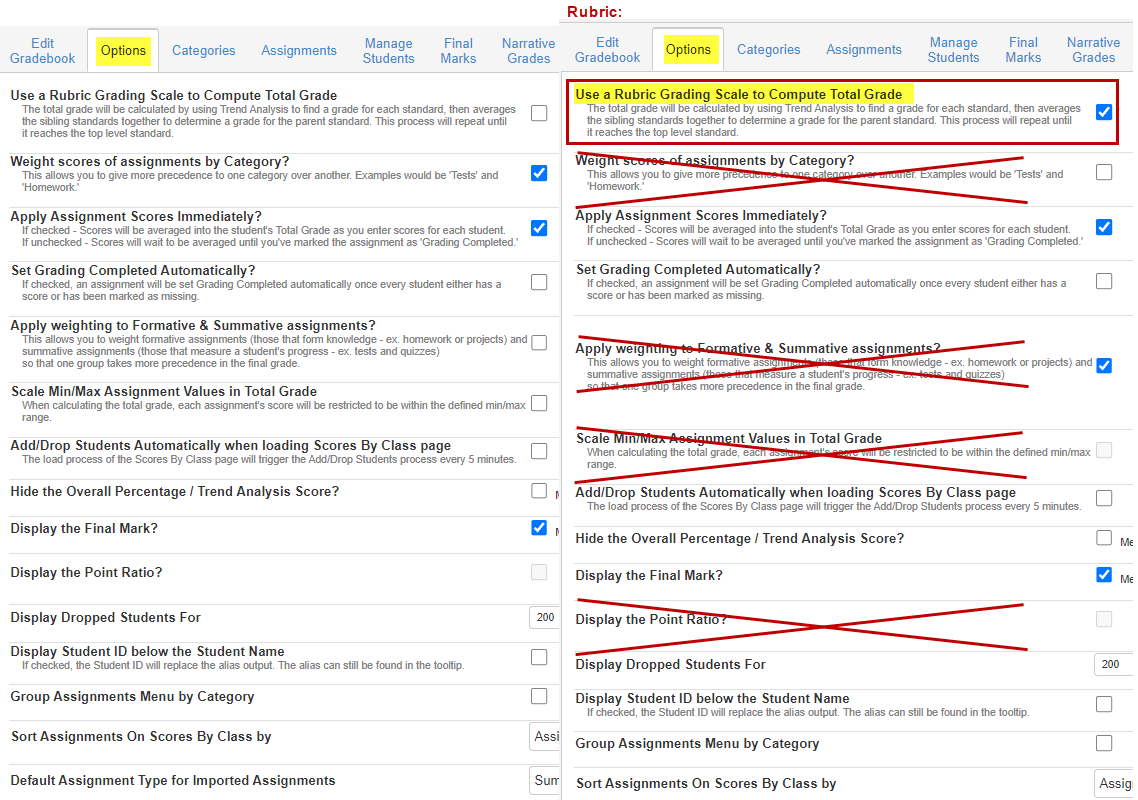 Variety of set up options to choose from
Some are personal preference
Others are required to perform assignment score functions


If the Gradebook is Rubric, some setup Options will not apply.
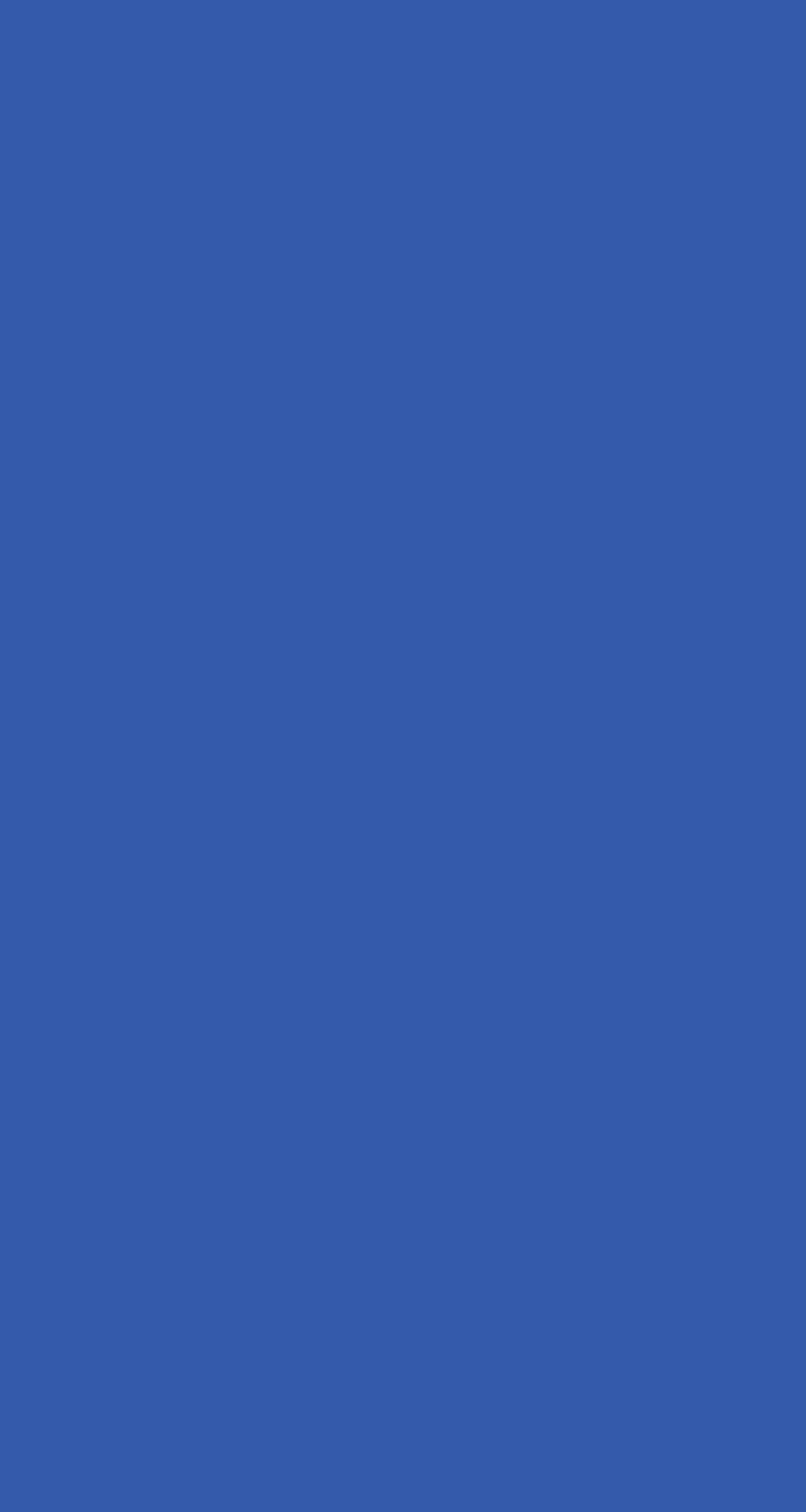 Categories
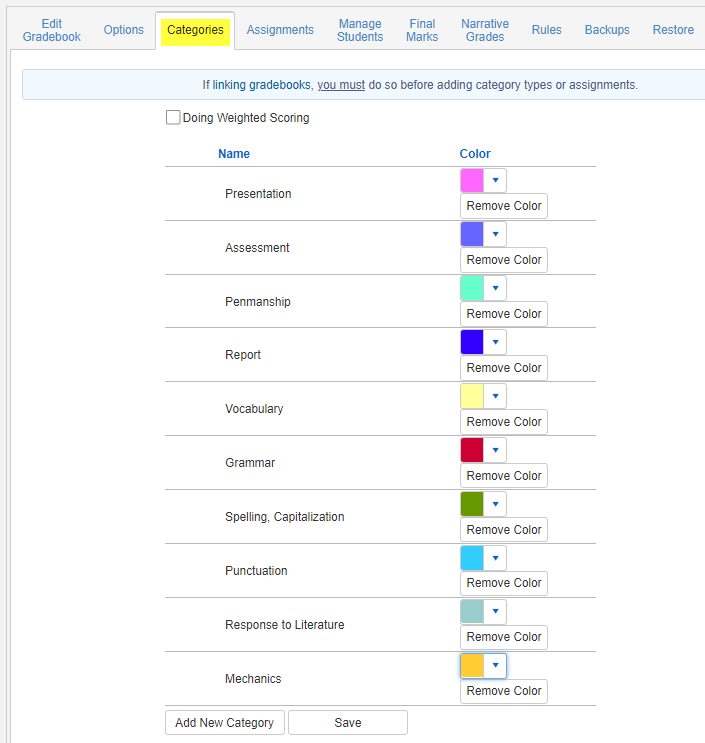 Each Gradebook must have at least one Category

Doing Weighted Scoring does NOT apply to Rubric 

Each Category can be color-coded
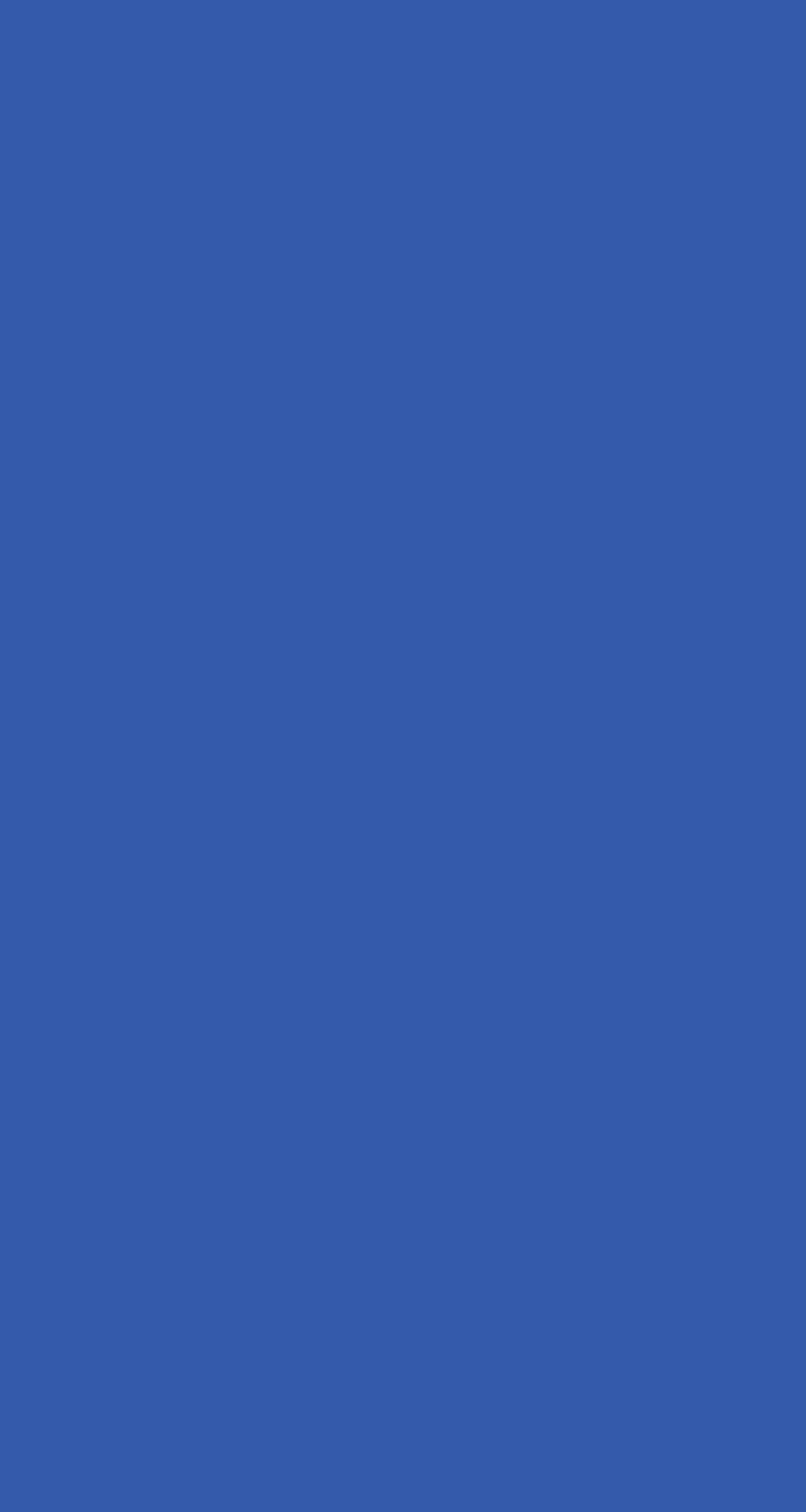 Manage Students
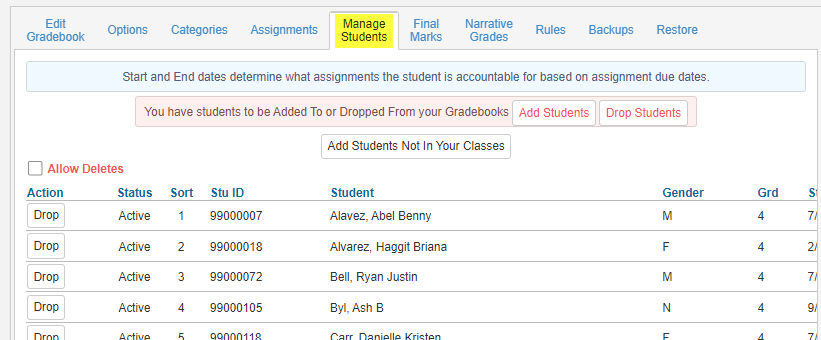 Three locations:  

Manage Students tab
Options tab


Dashboard
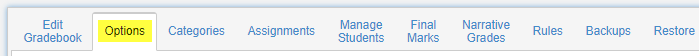 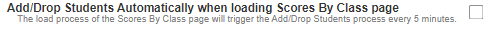 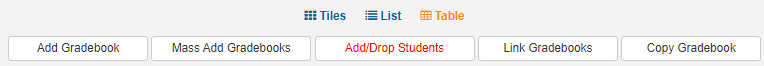 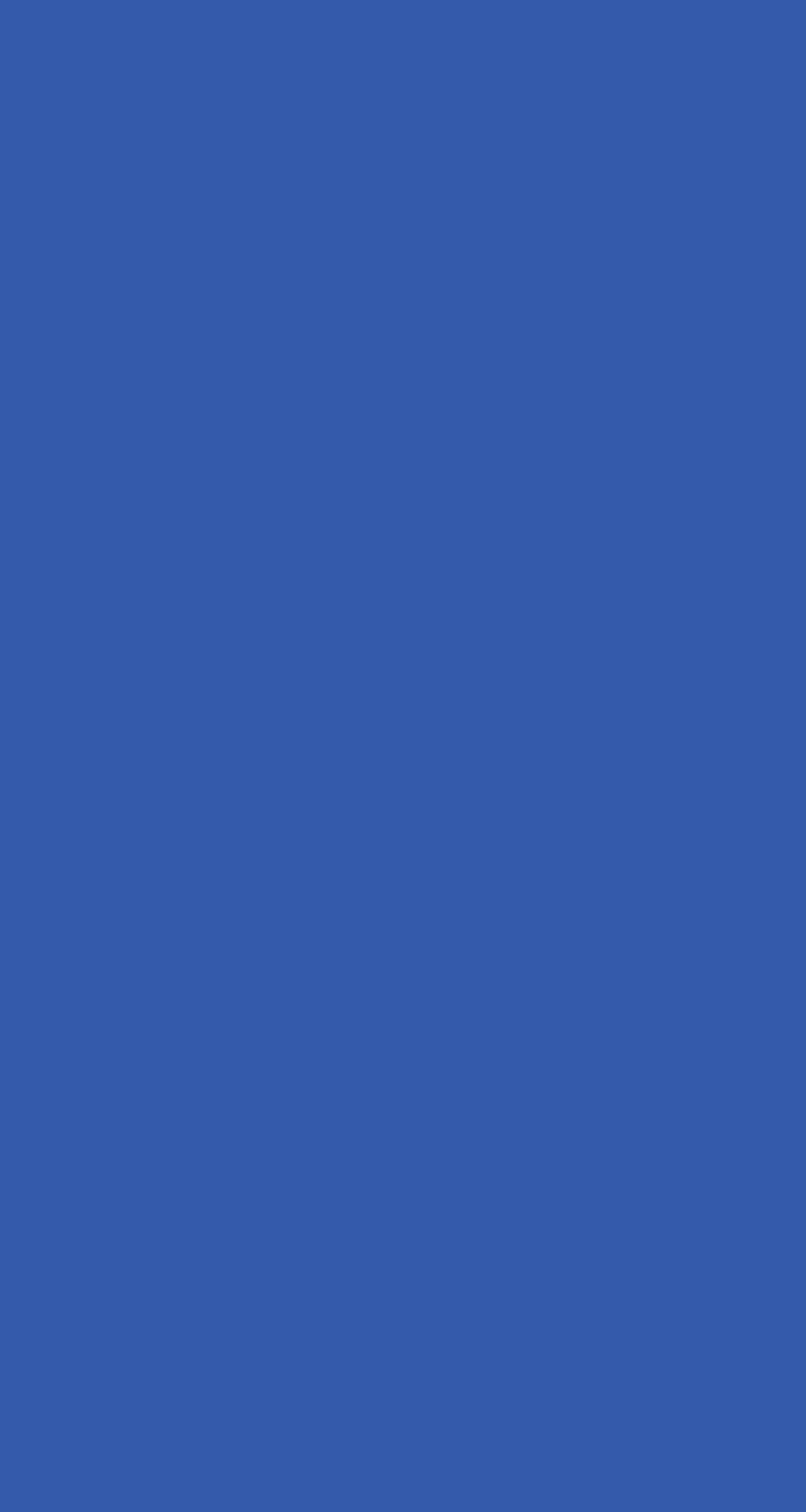 Final Marks
Restore School Recommended Defaults: Marks are set up by the school’s Aeries Admin for SBG marks or GRD marks
The Low %/ High % or Low Rubric / High Rubric can be modified by the teacher
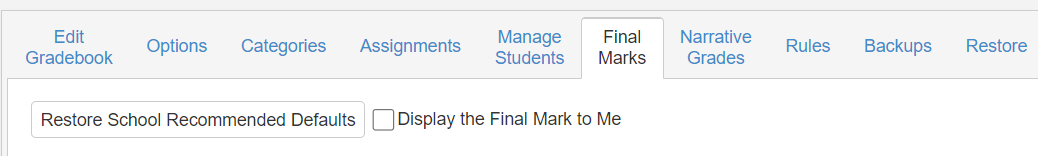 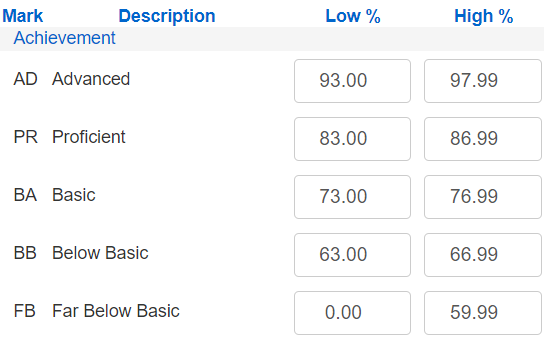 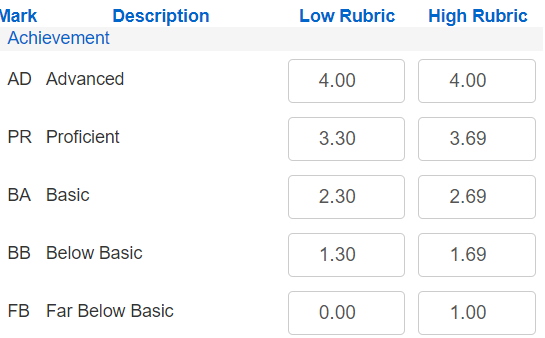 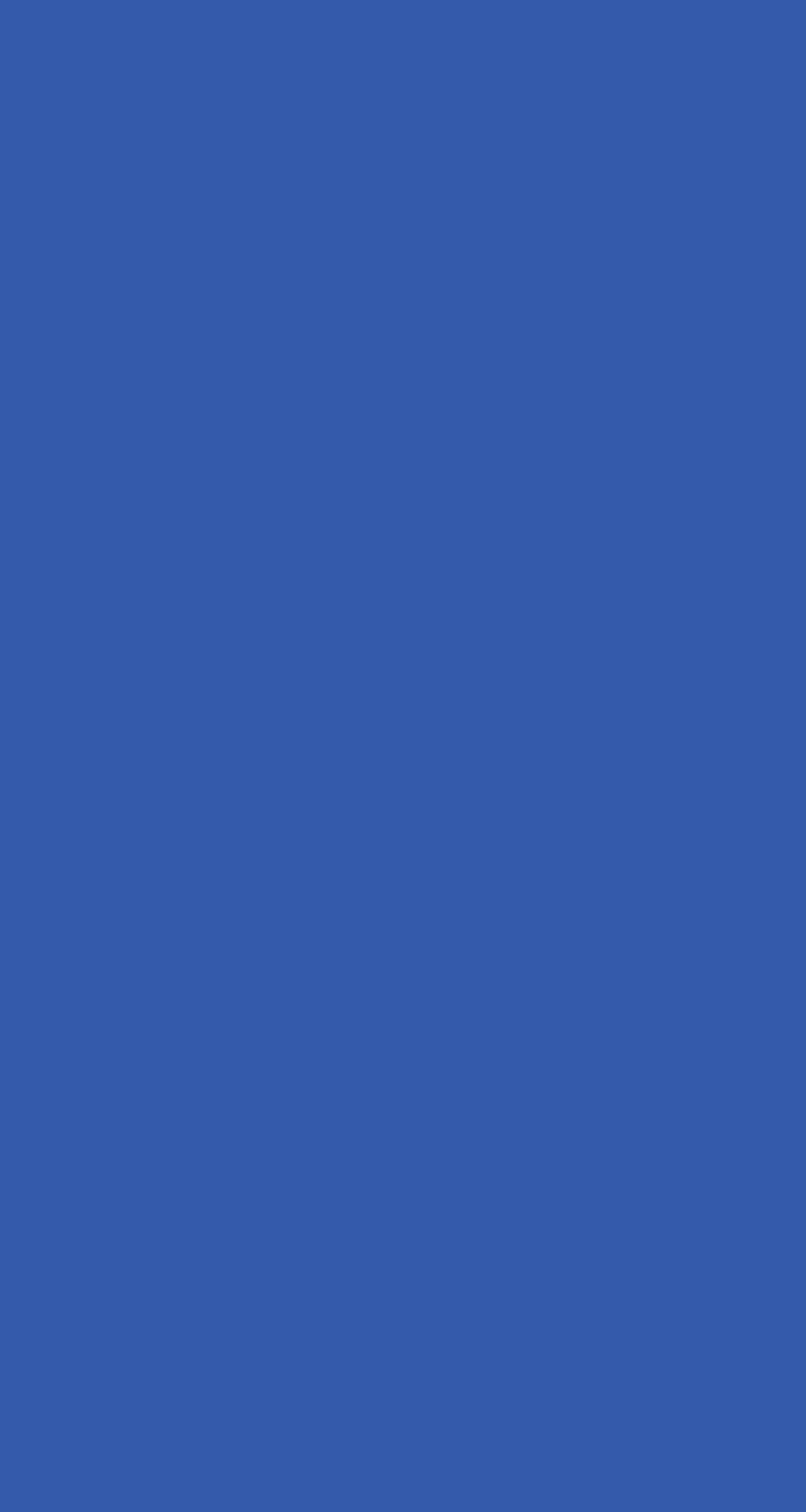 Narrative Grades
A Percentage of the Max Score is entered for each valid mark
Only alpha Narrative Marks are supported

When adding a new assignment, the Narrative Grade Set will be available from the dropdown of the Narrative Grading field
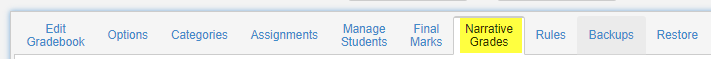 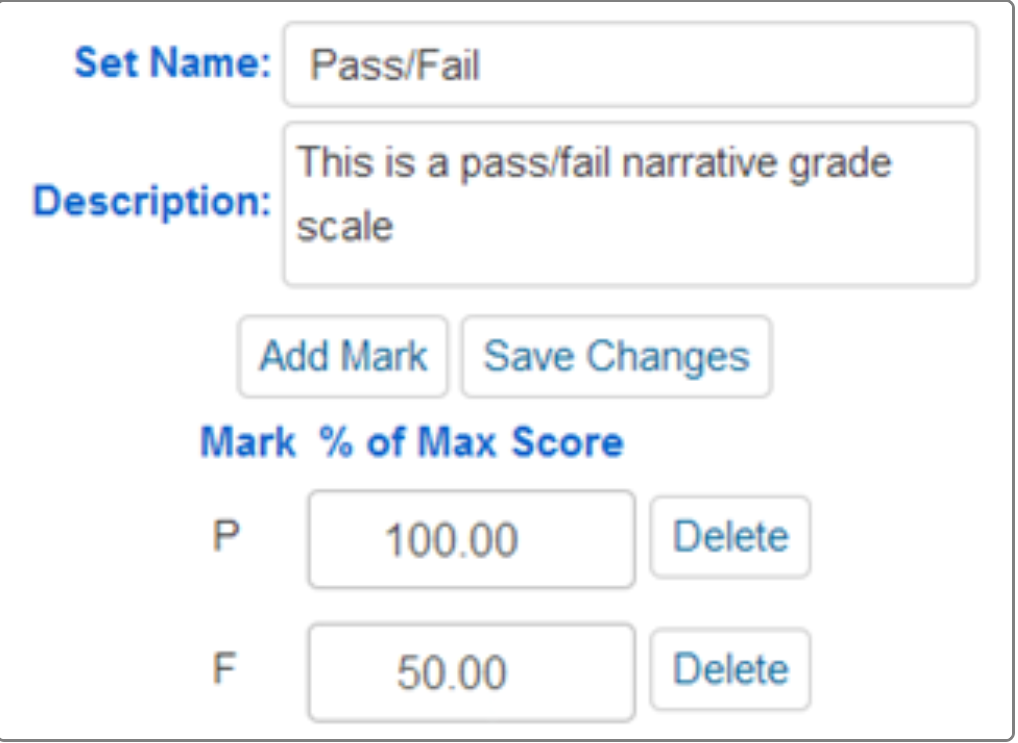 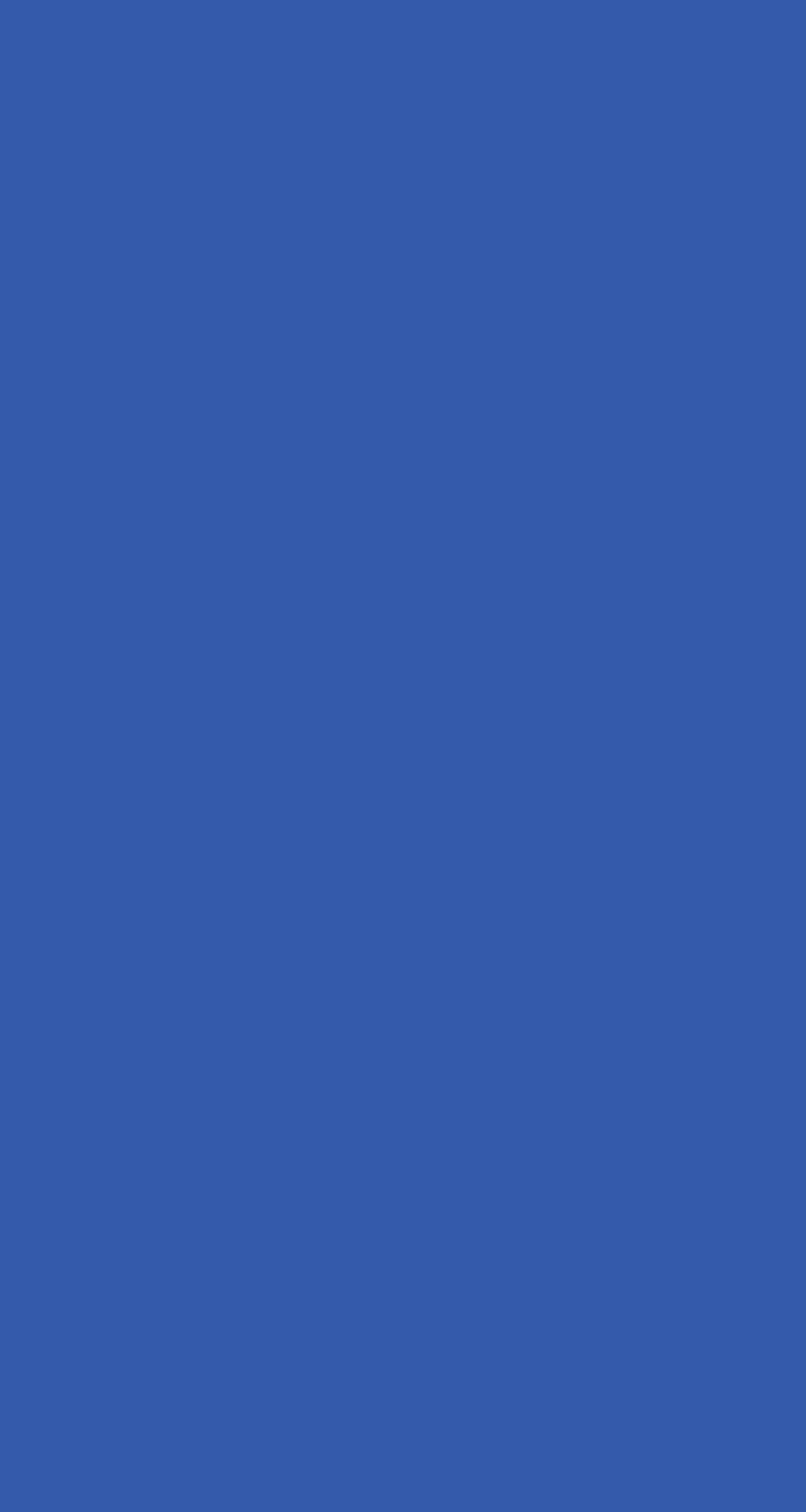 Rules
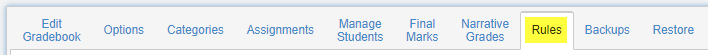 Does not apply to Rubric scoring
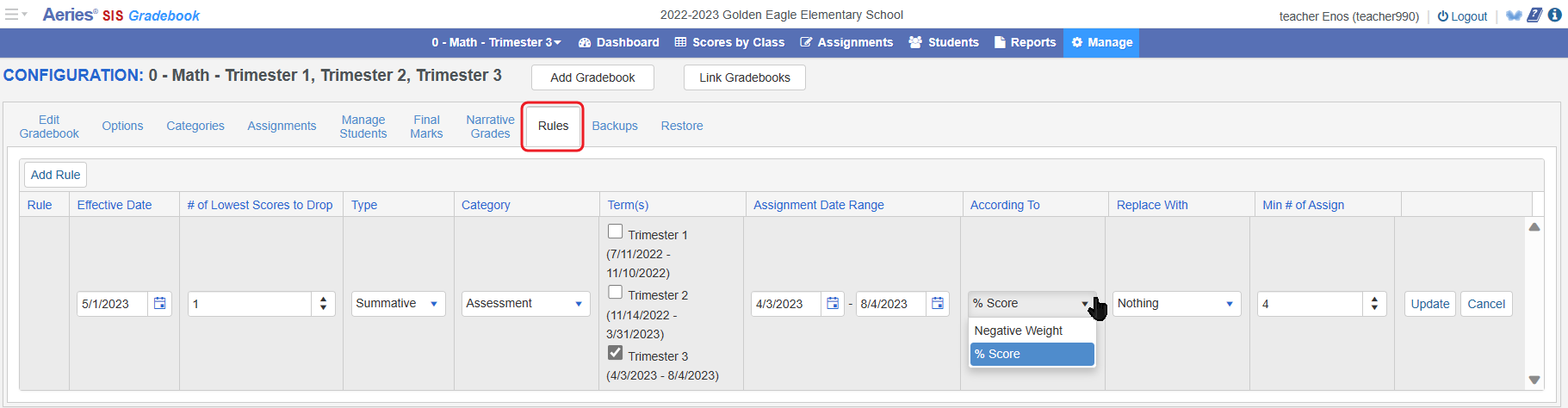 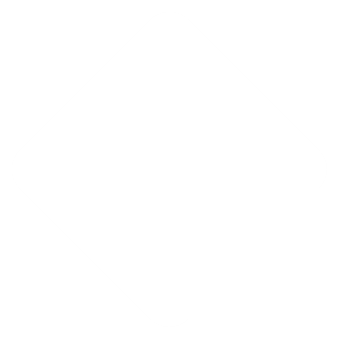 Meant to drop lowest specified number of assignment scores and optionally replace with average or top score in subject area
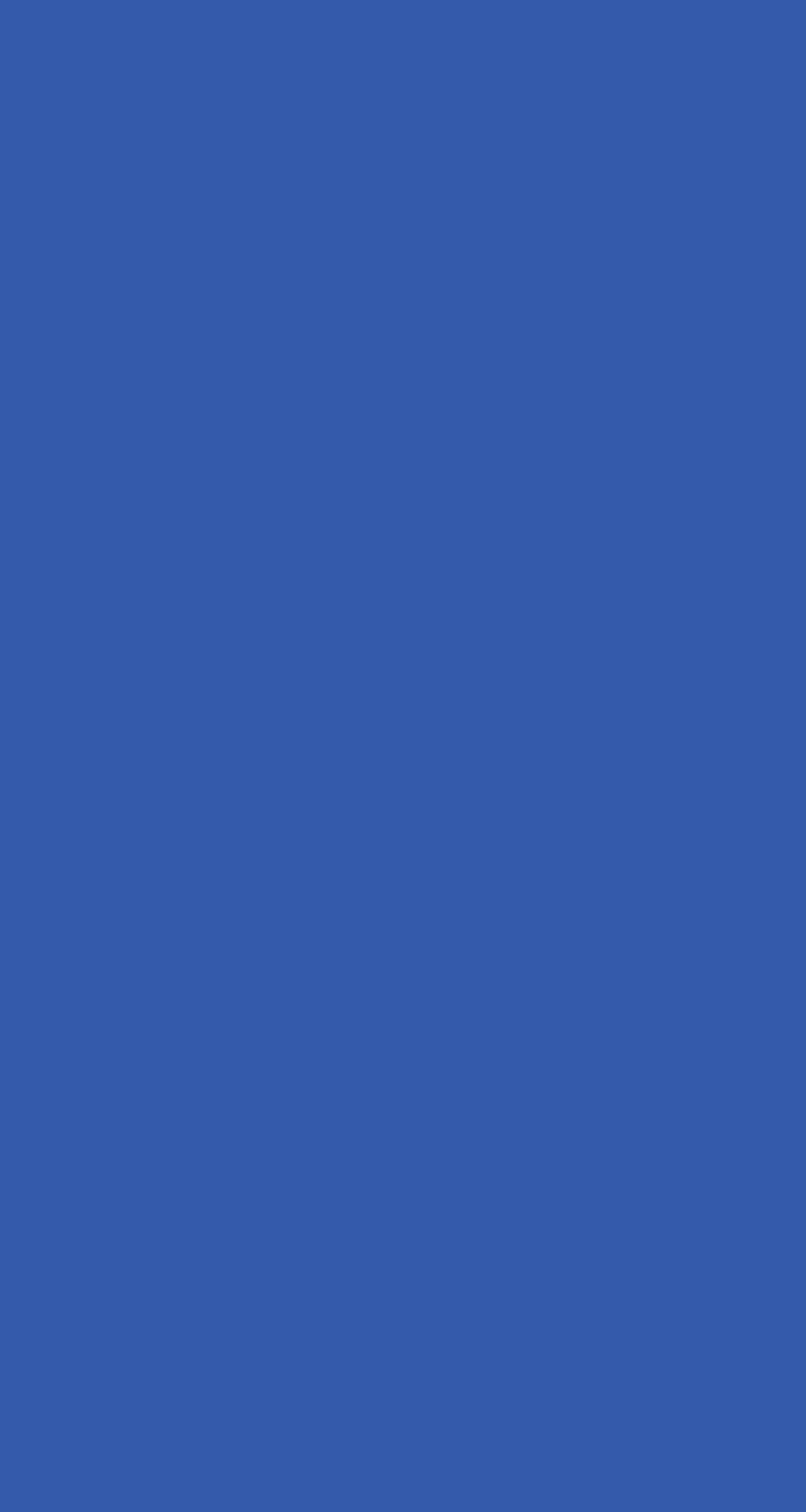 Backups / Restore
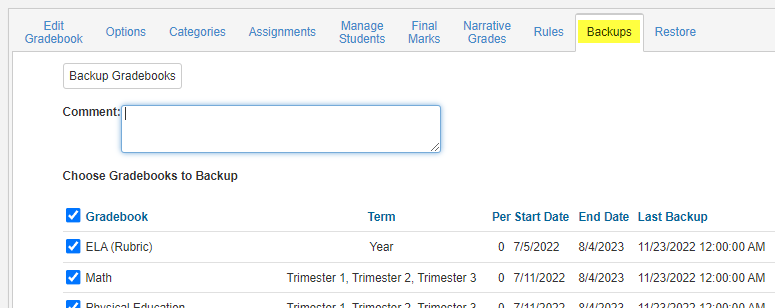 Allows Teacher to backup their Gradebooks.





Restore allows teachers to restore their own Gradebook or other teacher’s Gradebooks

Restore has 3 steps:
1. Load INTO a New Gradebook or Existing Gradebook
2. Restore FROM 
3. Select Items/Tables to restore
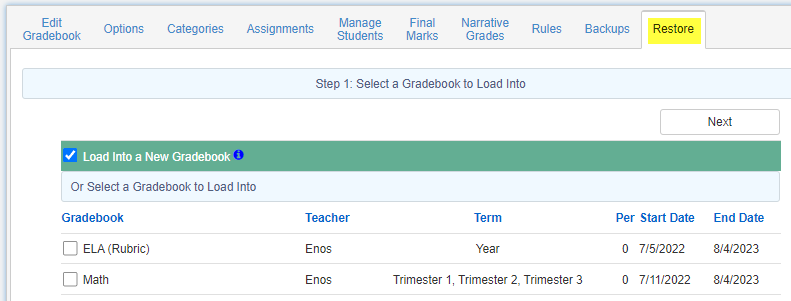 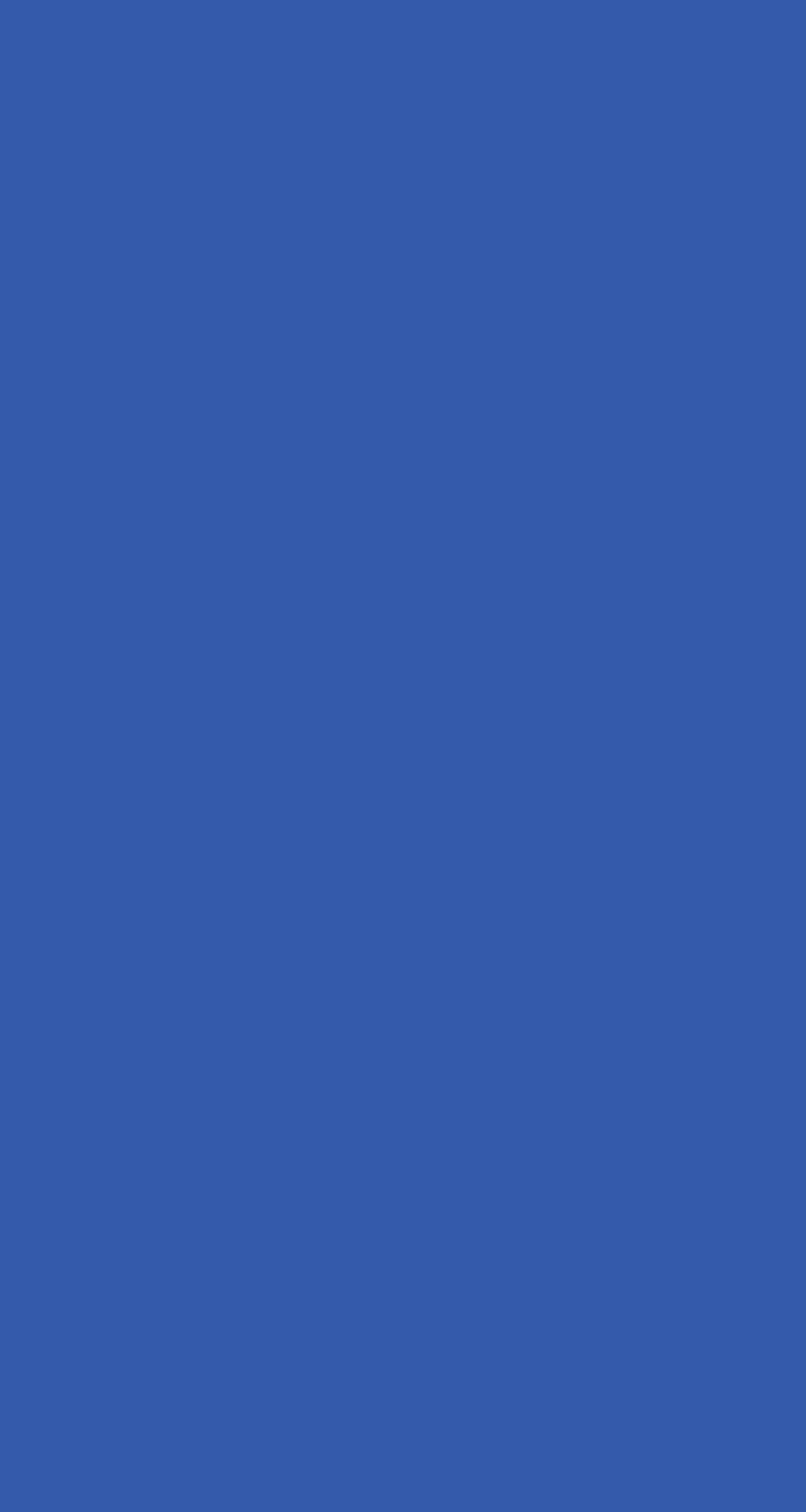 Adding Scores
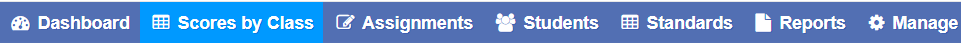 Scores by Class
Scores by Assignments
Scores  by Student
Scores by Standards
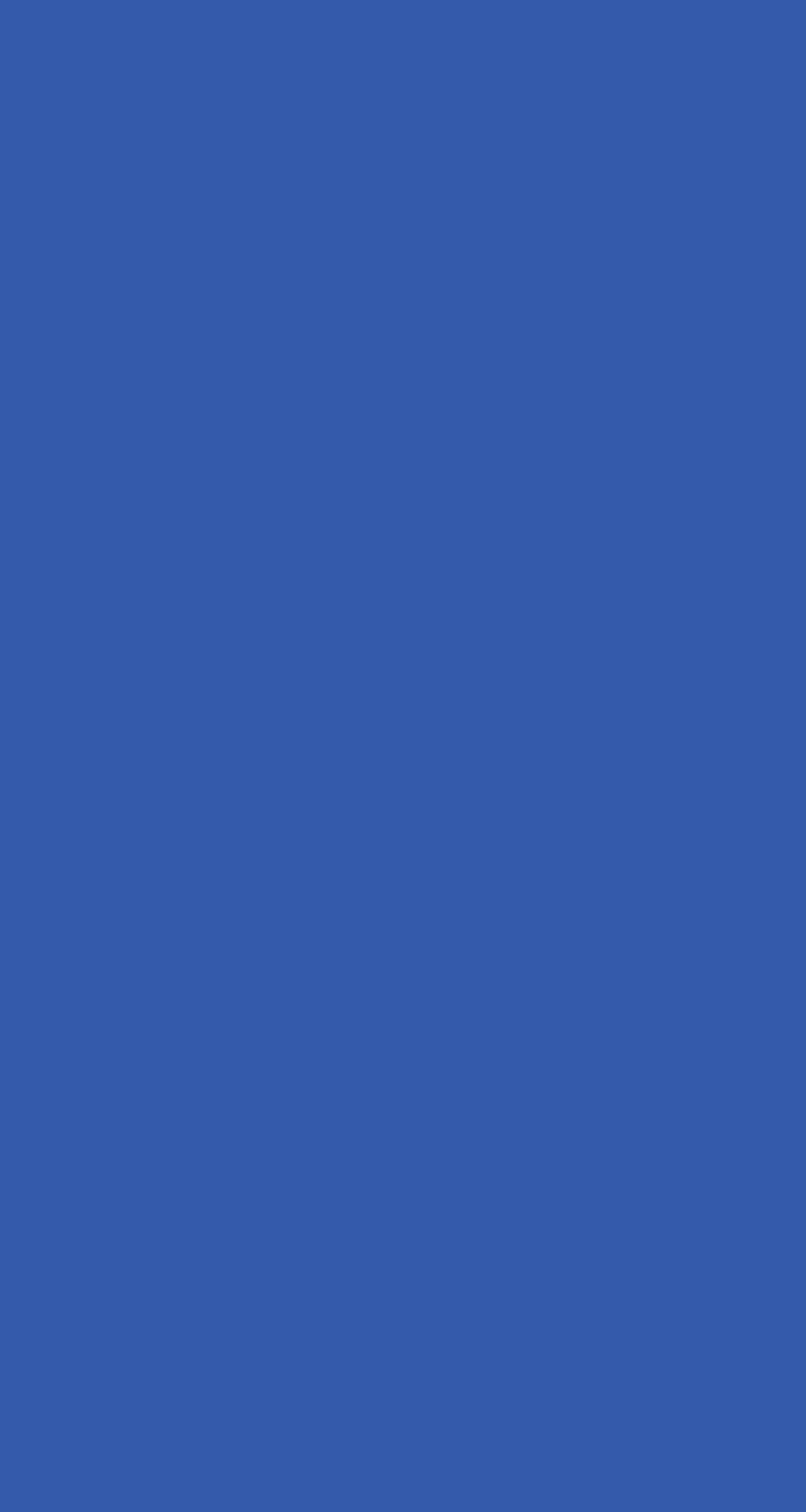 Scores by Class

All the assignments; all the students

Legend at the bottom
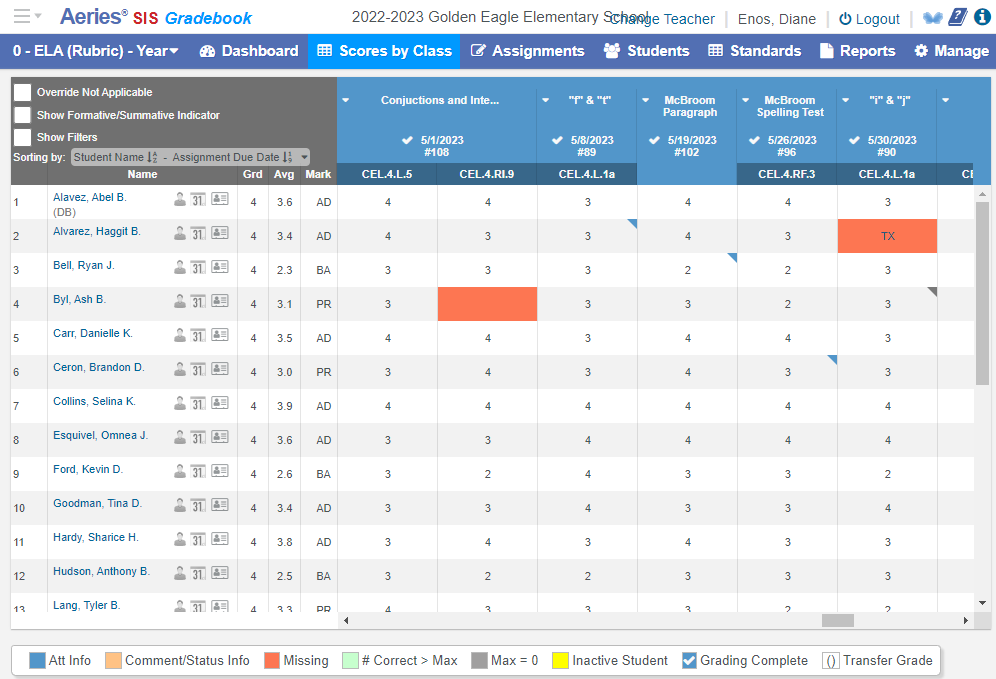 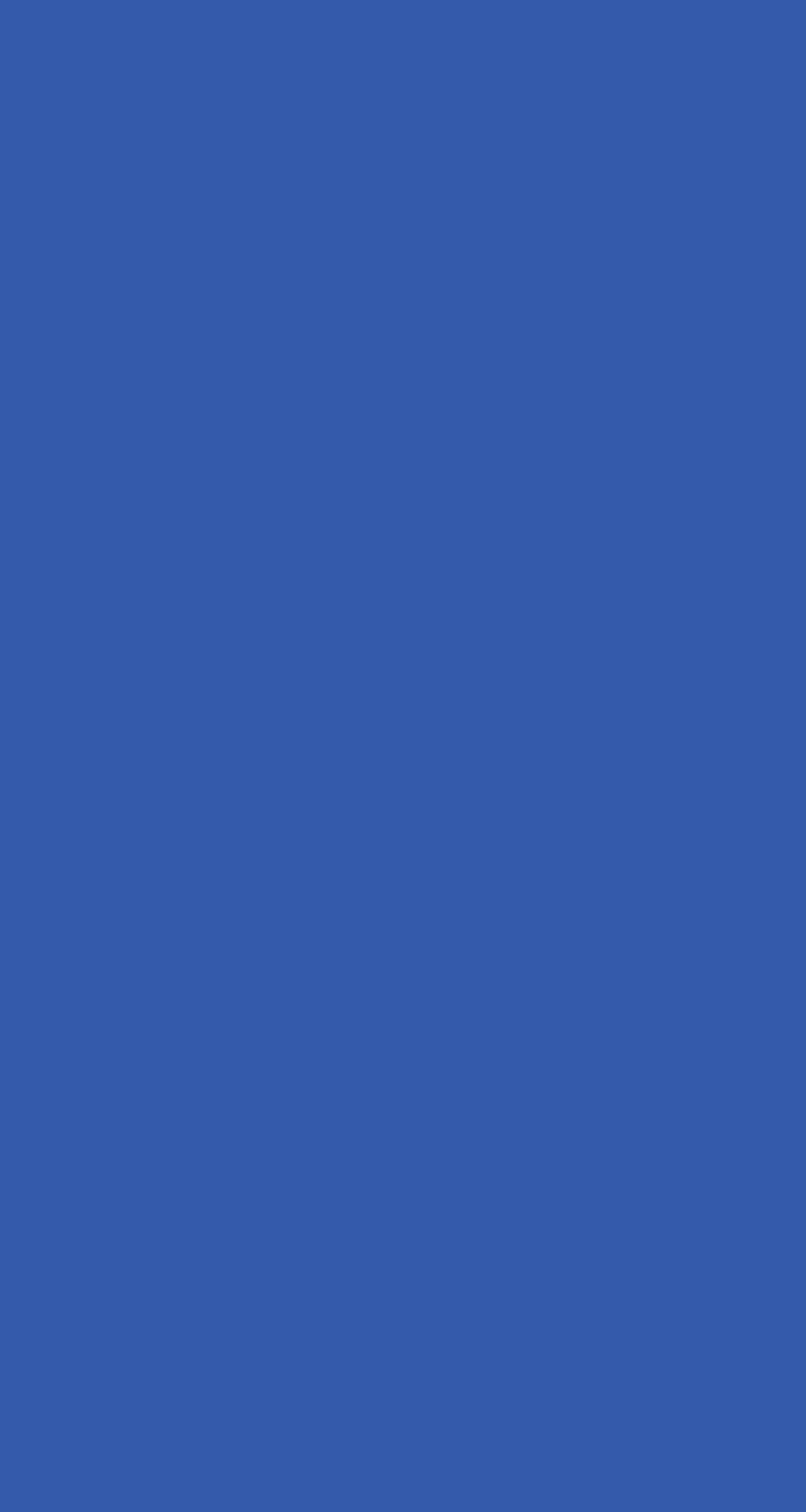 Legend for Scores pages
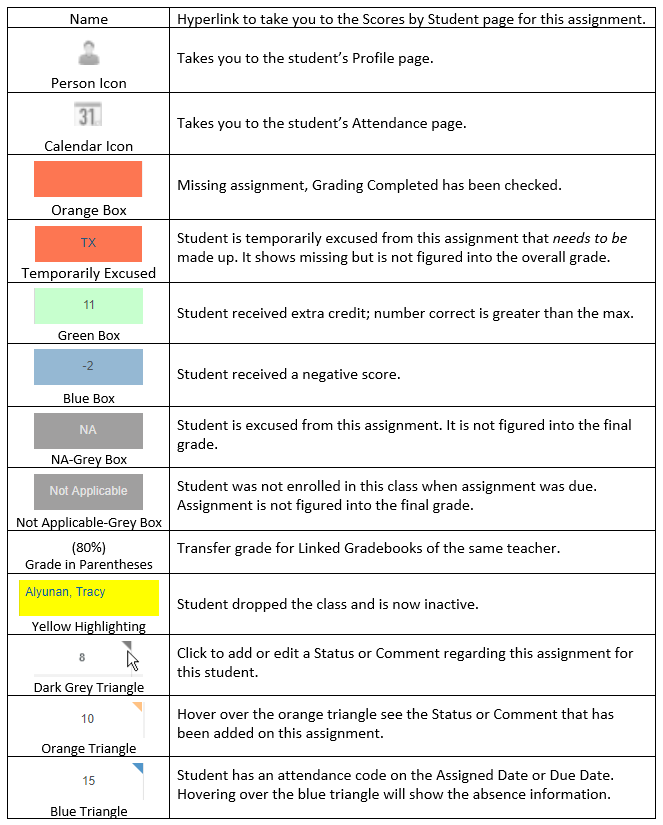 On Scores by Class and (mostly) on Scores by Assignment
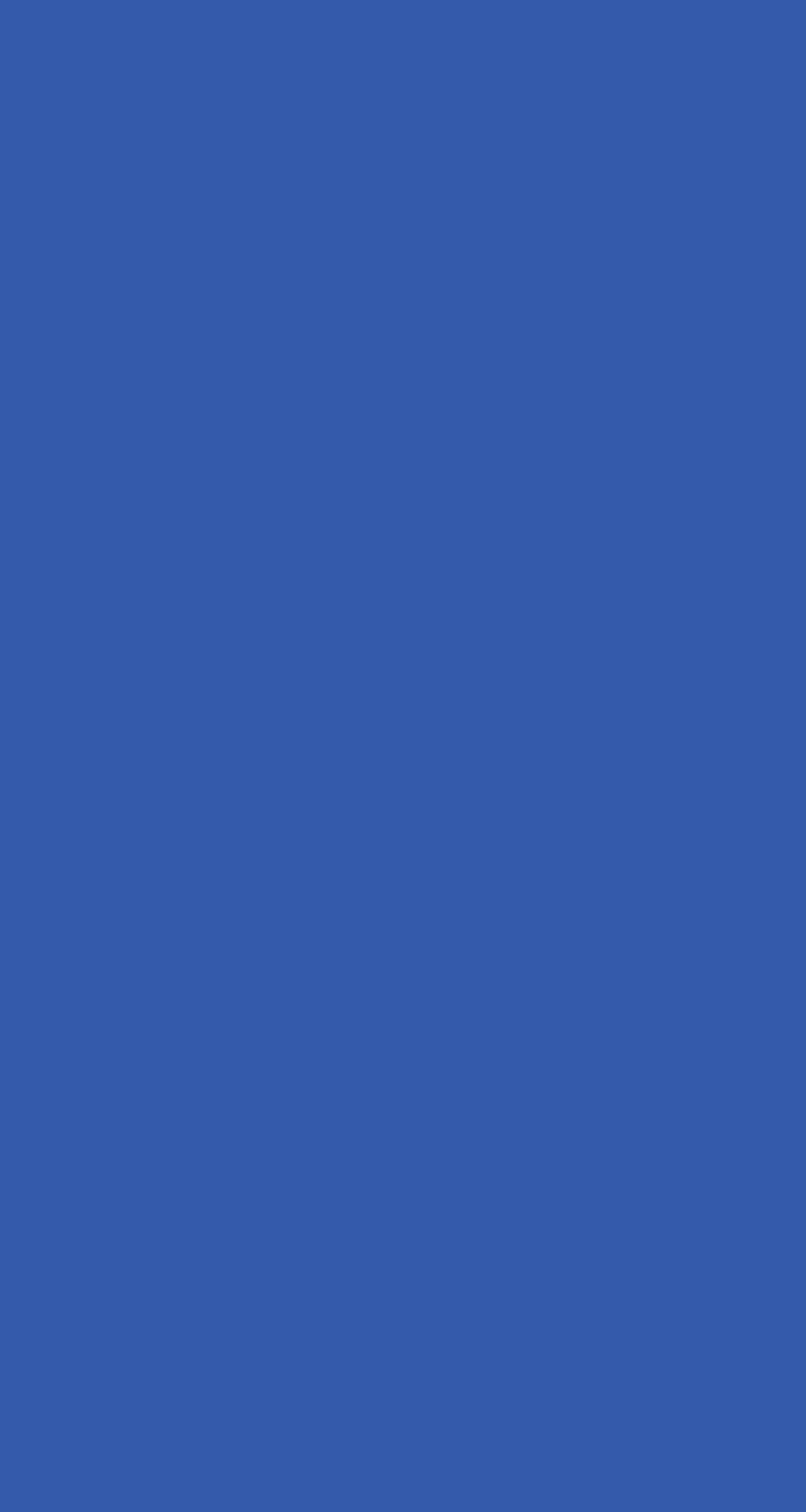 Scores by Assignment
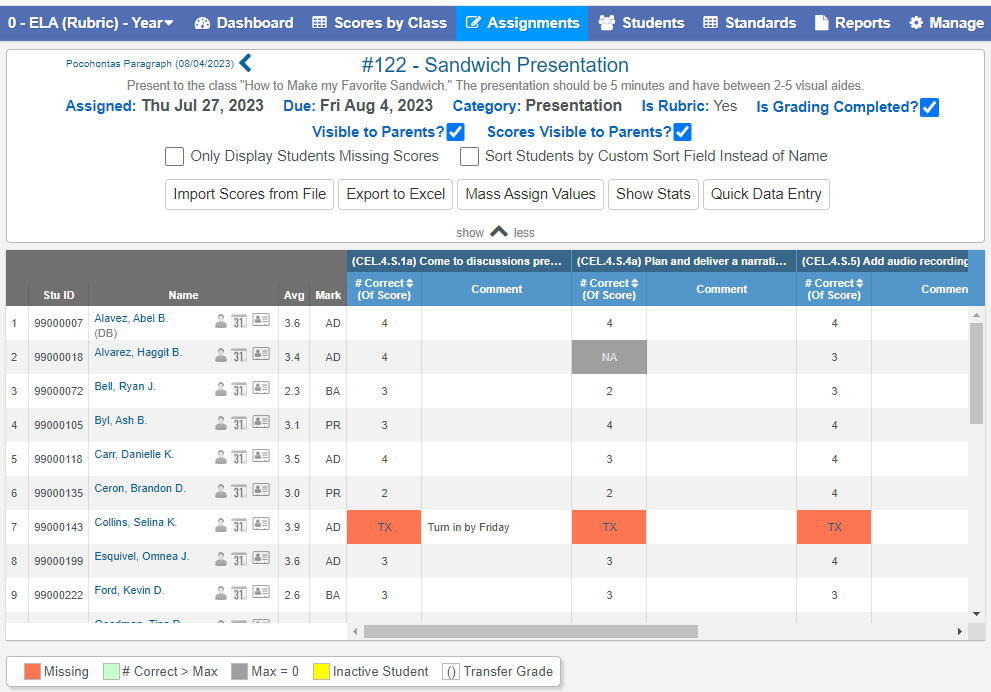 One assignment at a time

Show More:
Mass Assign Values
Import Scores
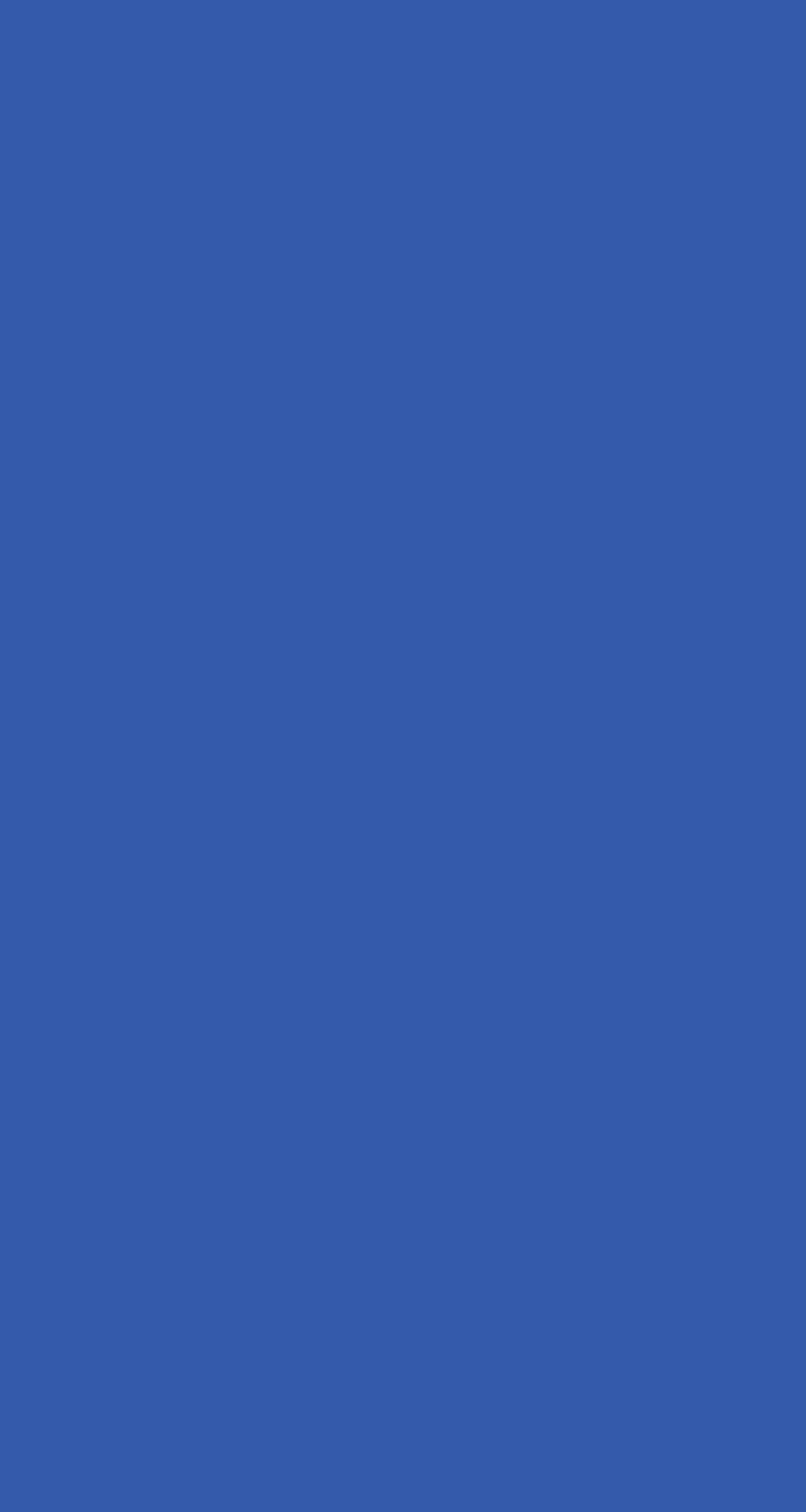 Scores by Students
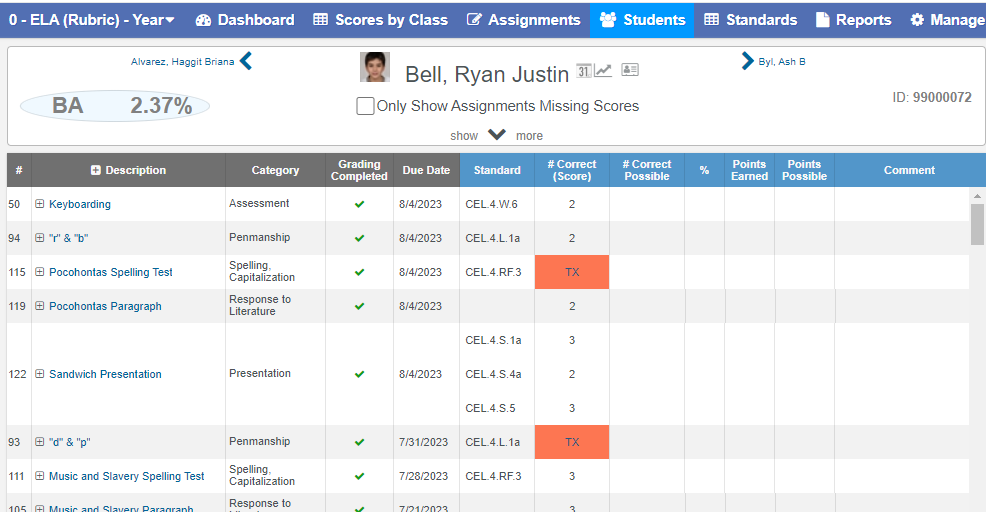 One student at a time

Show More displays a summary by Category and Total
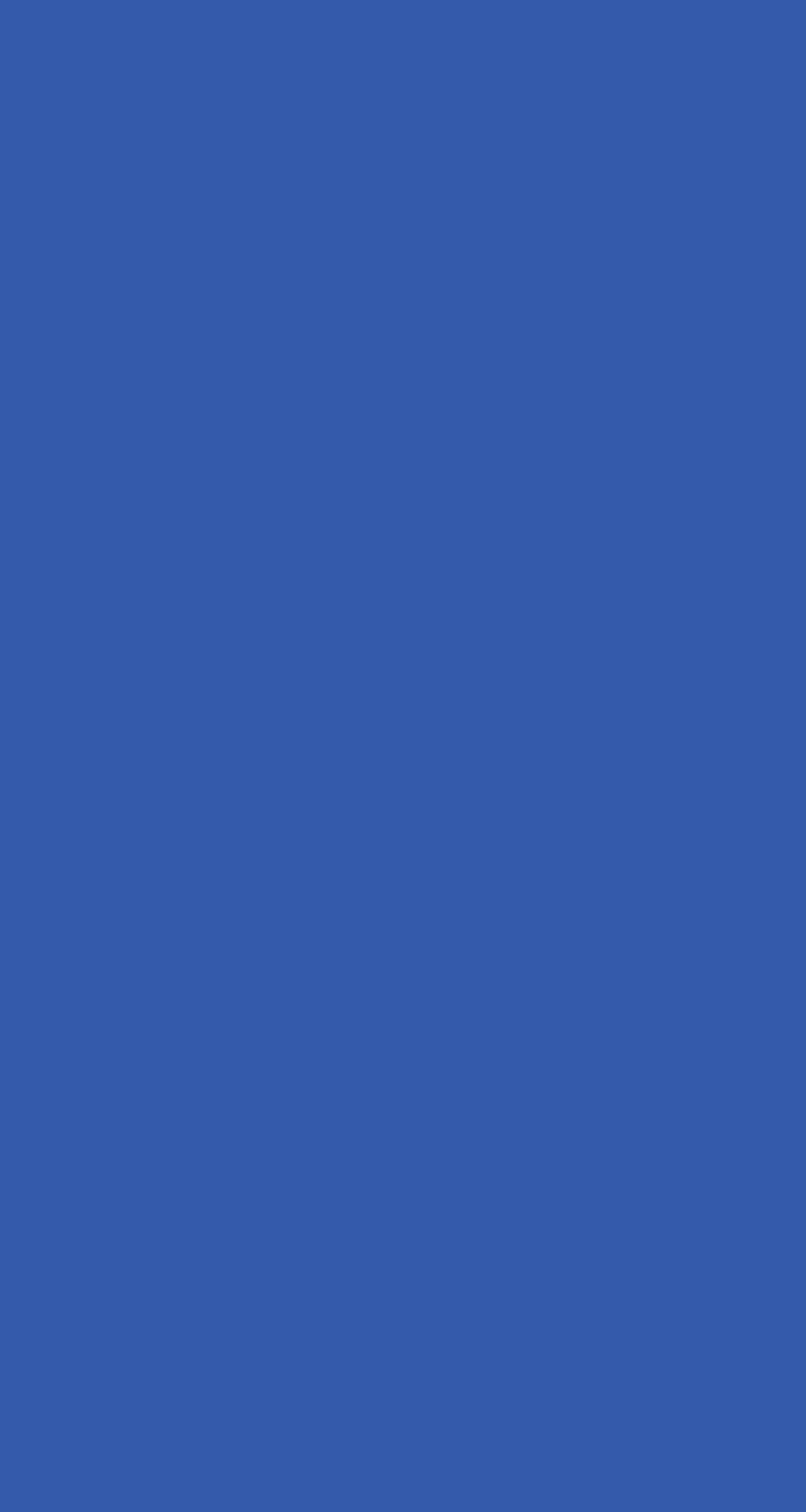 Scores by Standards
Can view all or selected Standards
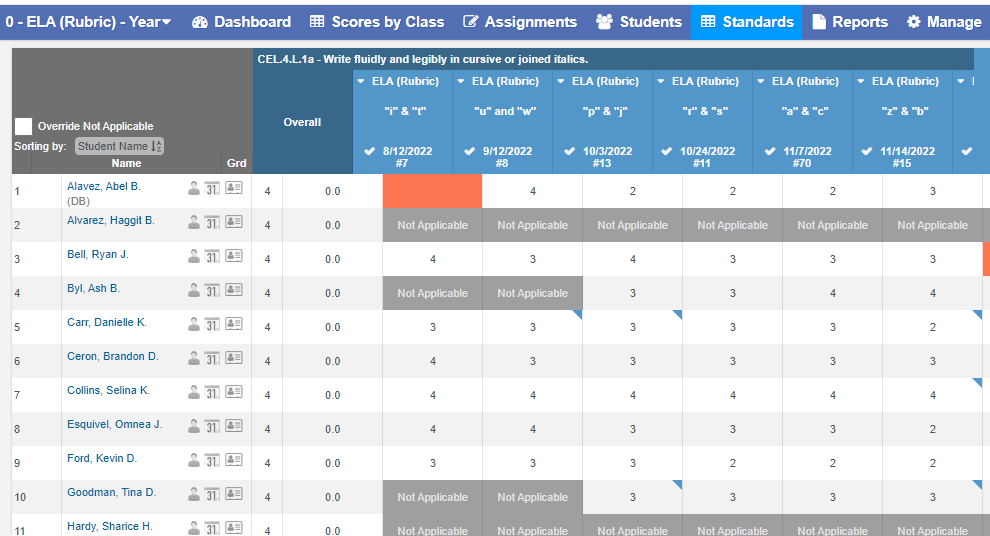 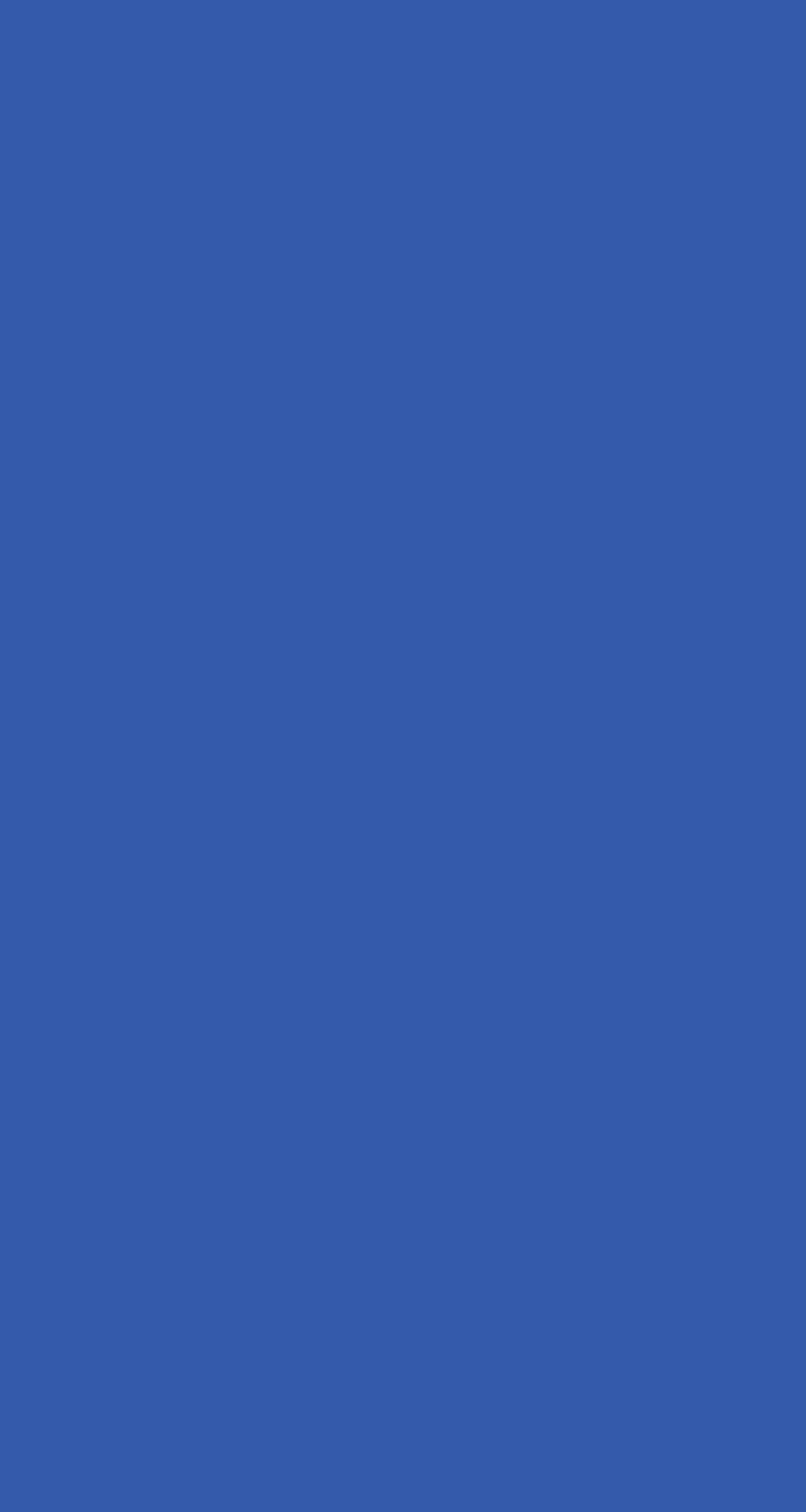 Grading Completed
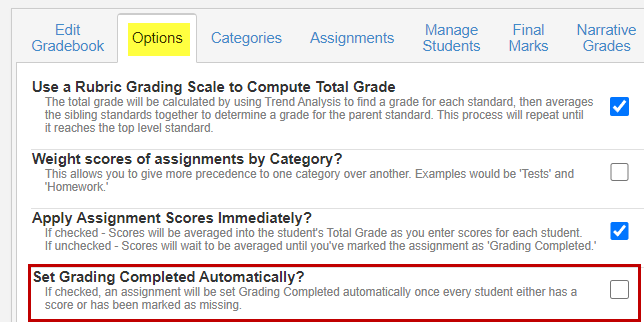 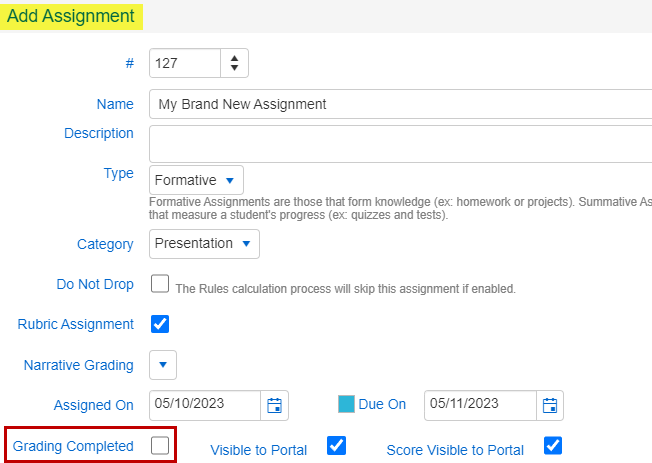 Can be set in multiple places
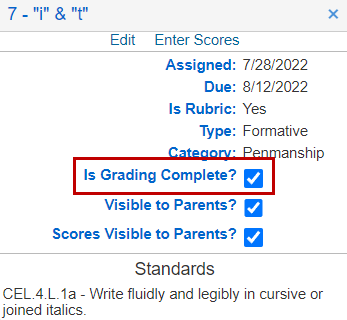 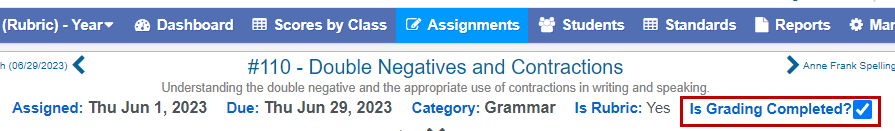 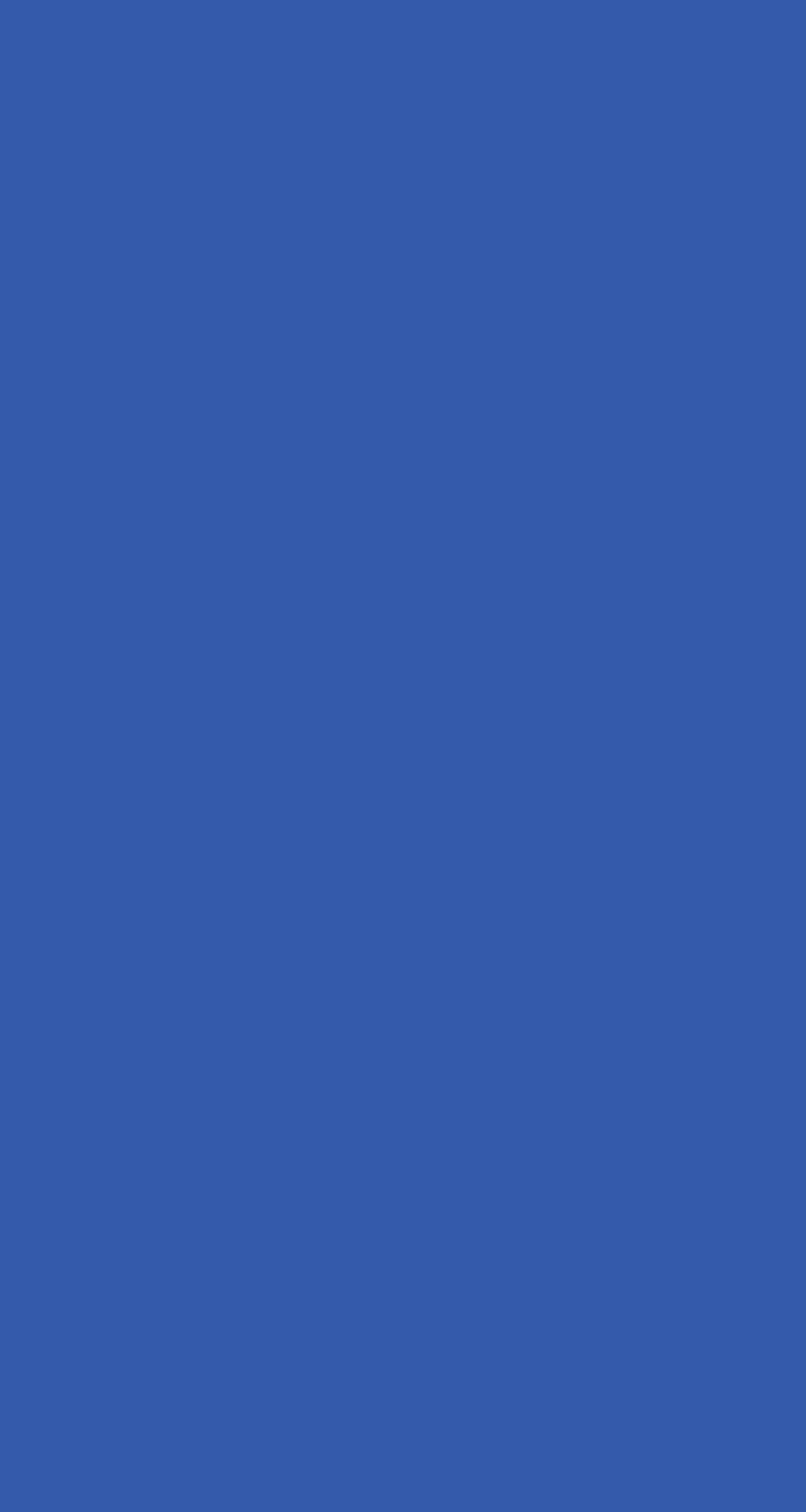 Gradebook Reports
Gradebook:
Gradebook Assignments Analysis
Gradebook Assignments By Student
Gradebook Final Mark Analysis
Gradebook Missing Assignments
Gradebook Missing Assignments By Class
Gradebook Roster
Gradebook Summary
Gradebook Summary By Standards
Gradebook Summary Export to Excel

Progress:
Progress By Class
Progress By Student
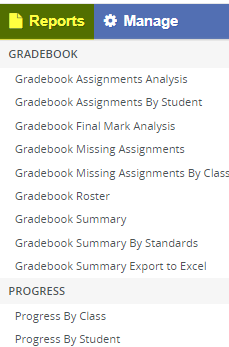 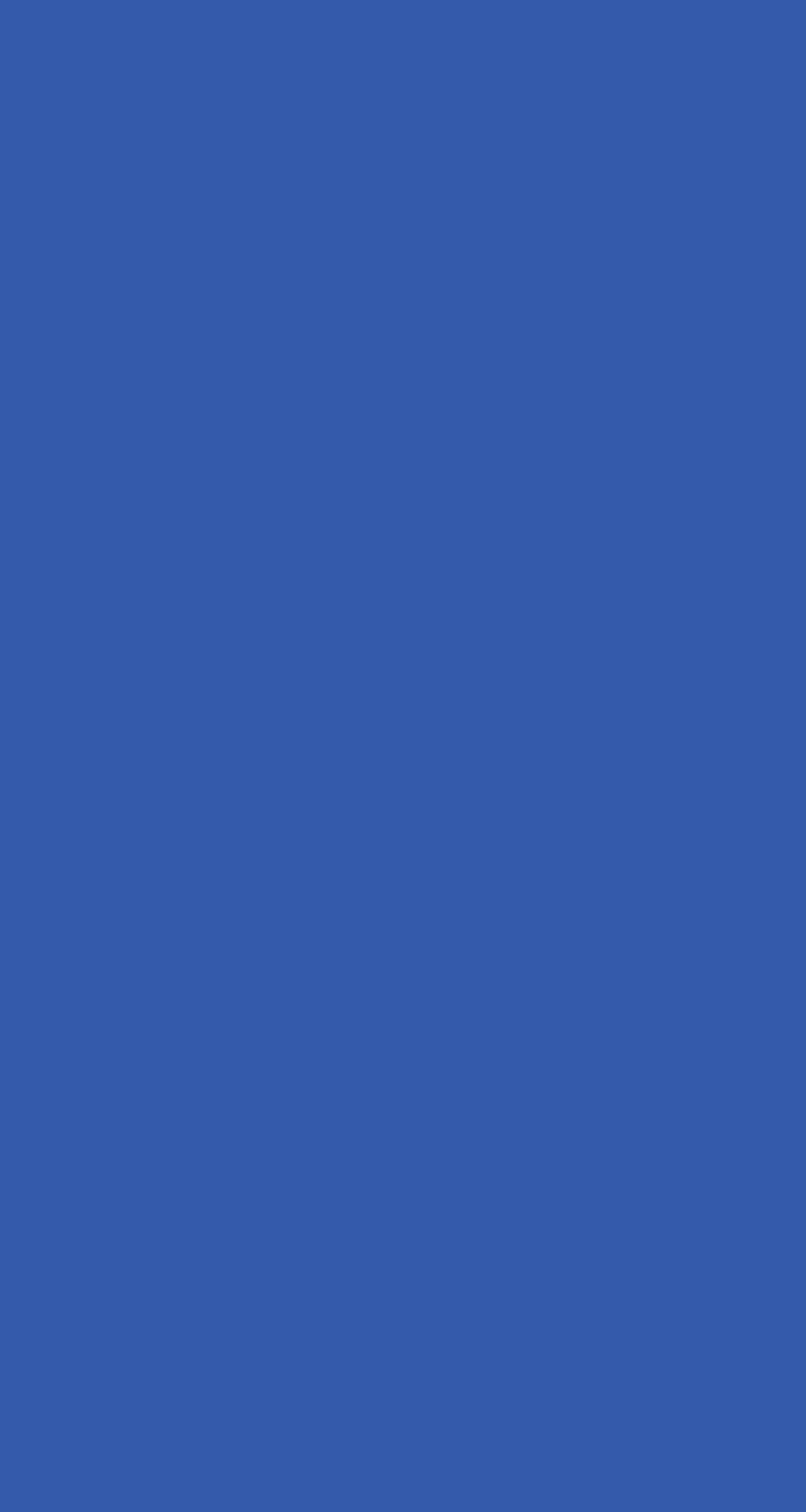 Google Classroom

Not applicable to Rubric scoring

If configured, available from Dashboard or Scores by Assignment
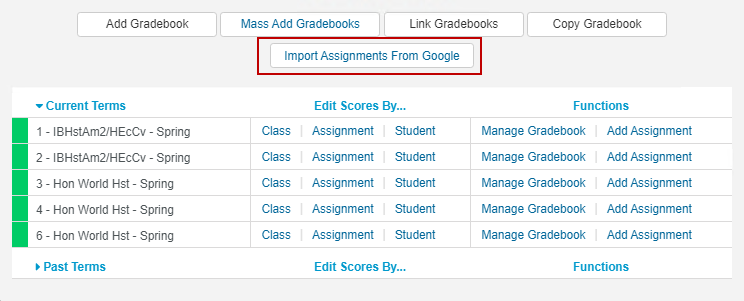 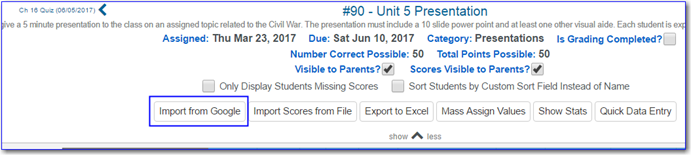 See Gradebook – Scores by Assignment documentation:https://support.aeries.com/support/solutions/articles/14000067734-gradebook-scores-by-assignment
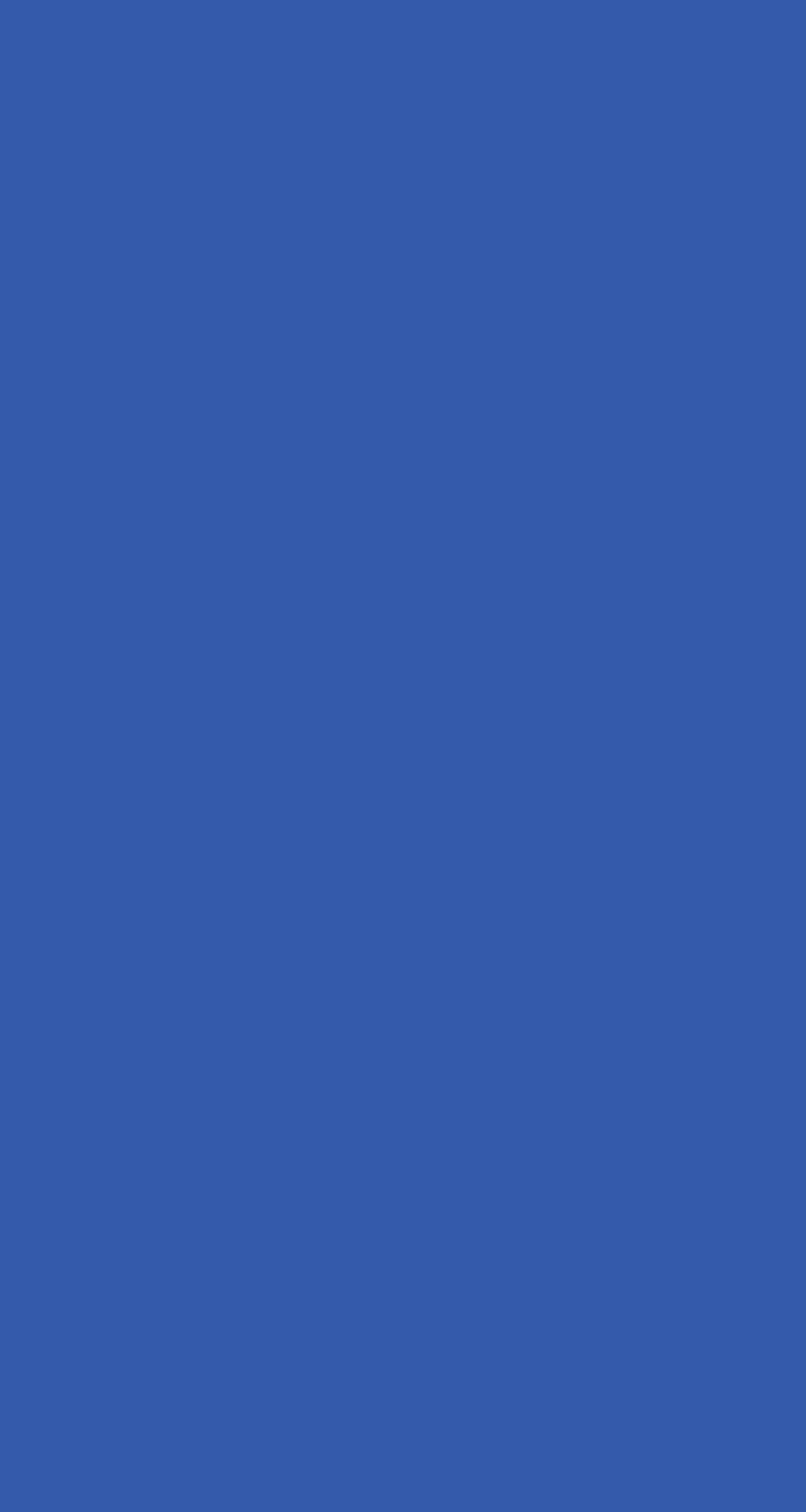 Gradebook Documentation folder:https://support.aeries.com/support/solutions/folders/14000115568

Gradebook Videos:
https://support.aeries.com/support/solutions/folders/14000116602  






Remember the Book of Knowledge link within Aeries:
Gradebook documentation on support.aeries.com:
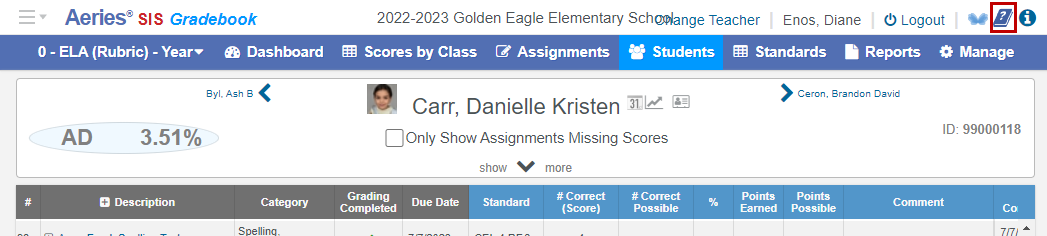 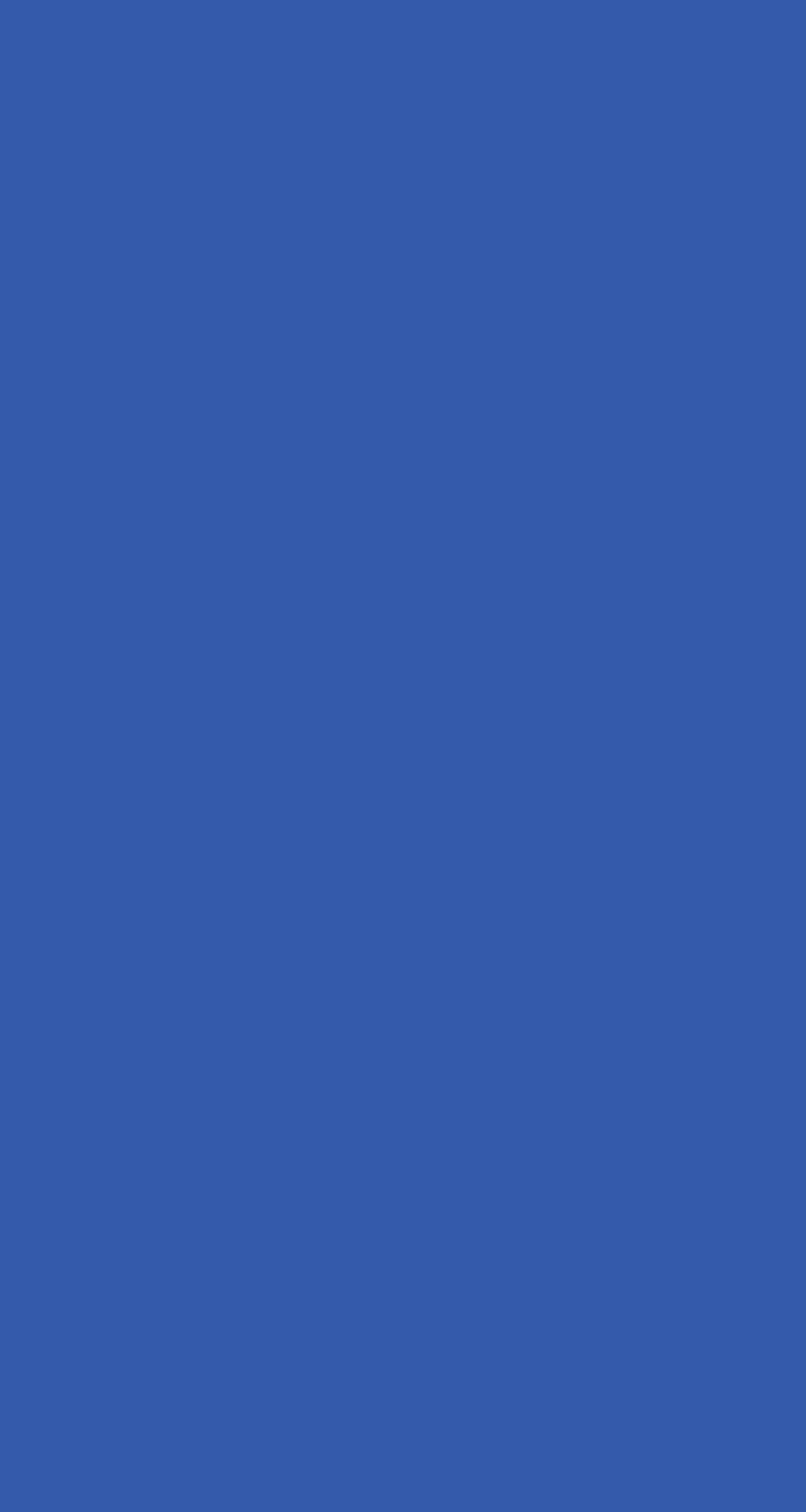 More help:the Teacher Resource Center
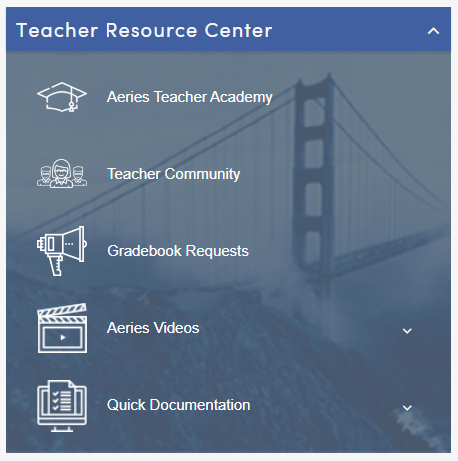 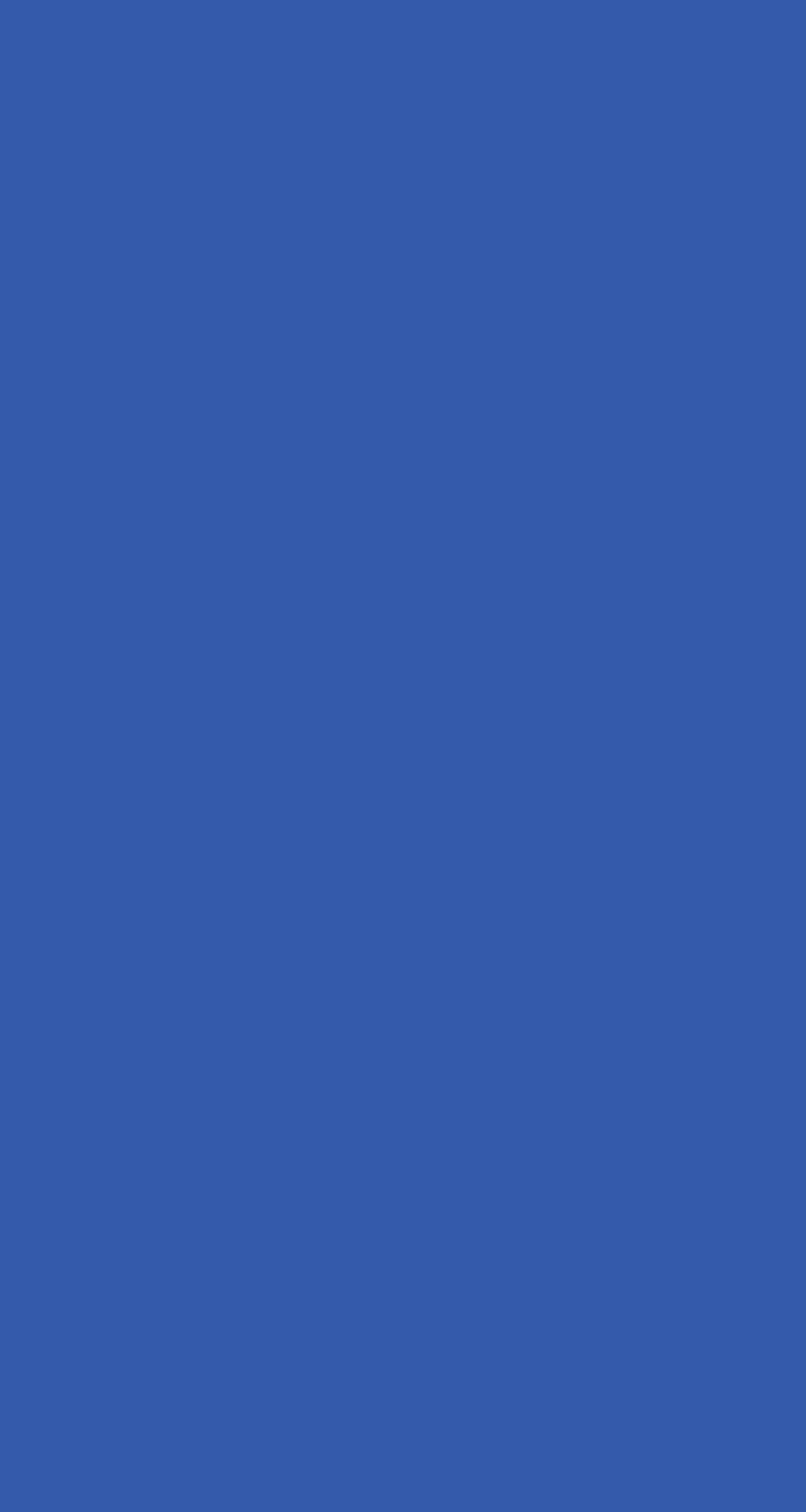 More Help is Available:
Aeries Academy:  https://www.aeries.com/academy
	Free, self-paced training on lots of topics, including scheduling

Good Morning Aeries!  Free 30-45 minute webinars on specific topics

Previous GMAs here: https://support.aeries.com/support/solutions/folders/14000128556

Upcoming GMAs here:  https://www.aeries.com/events/

Demo data is available all the time here:  https://www.aeries.com/solutions/demo
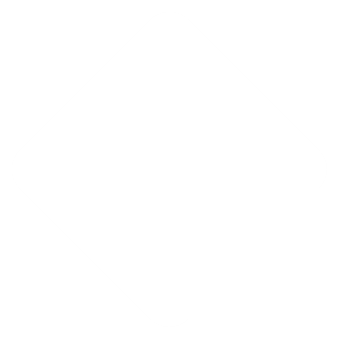 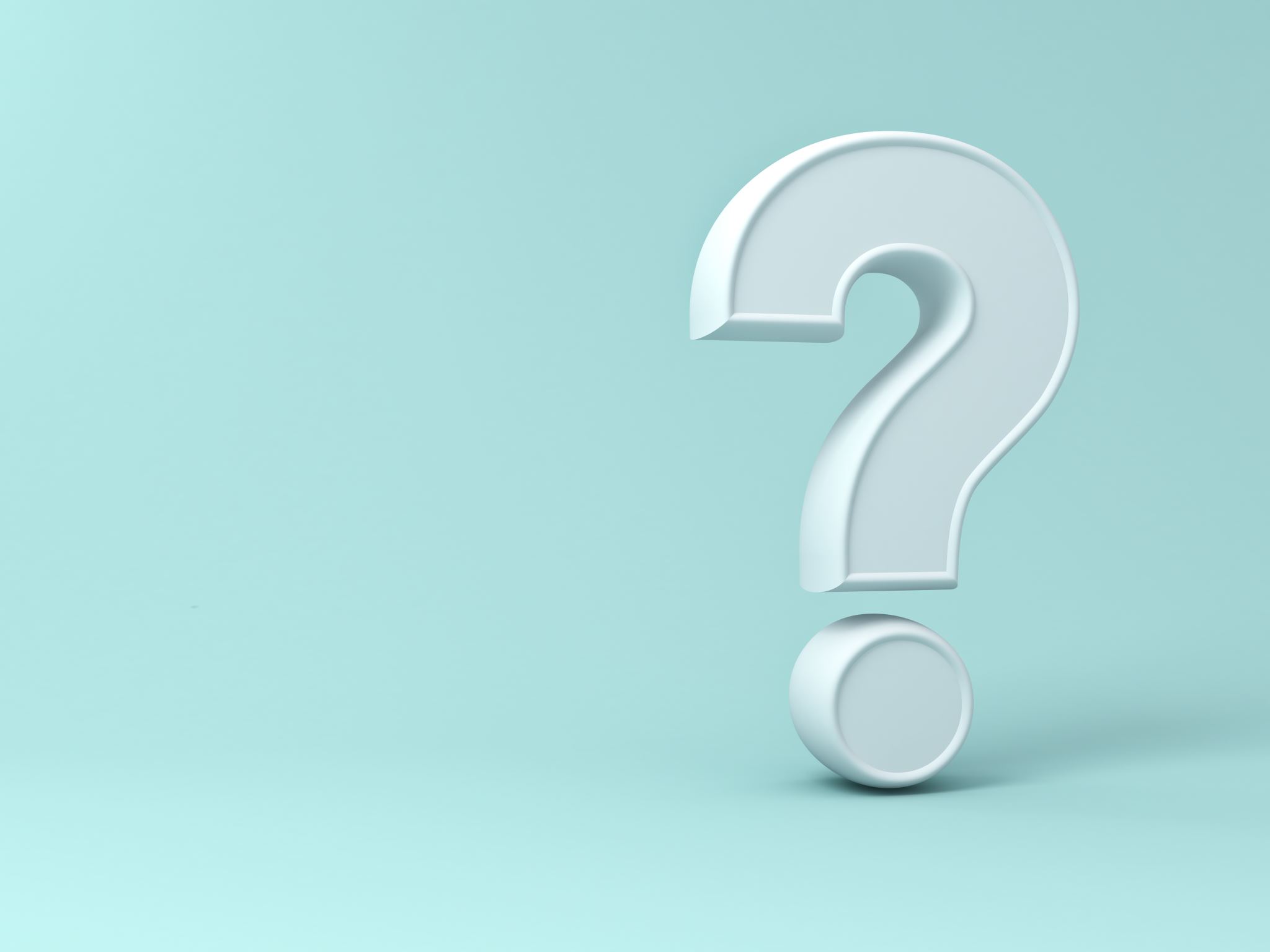 Questions?
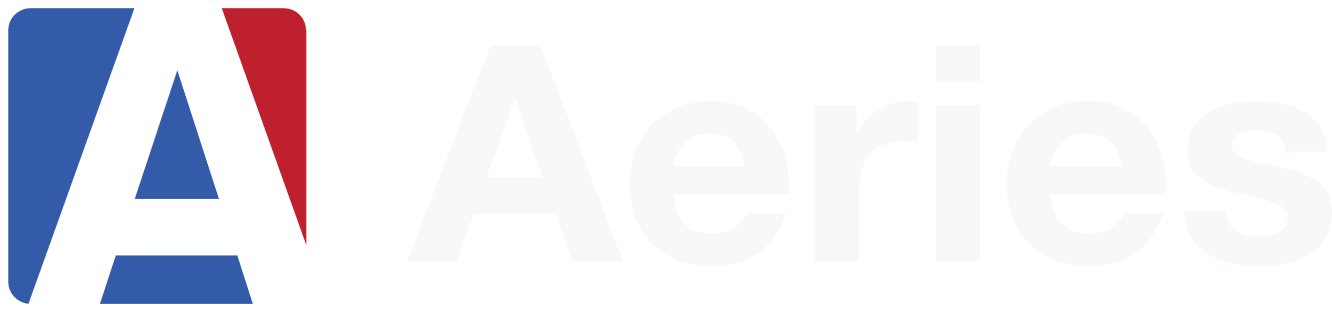 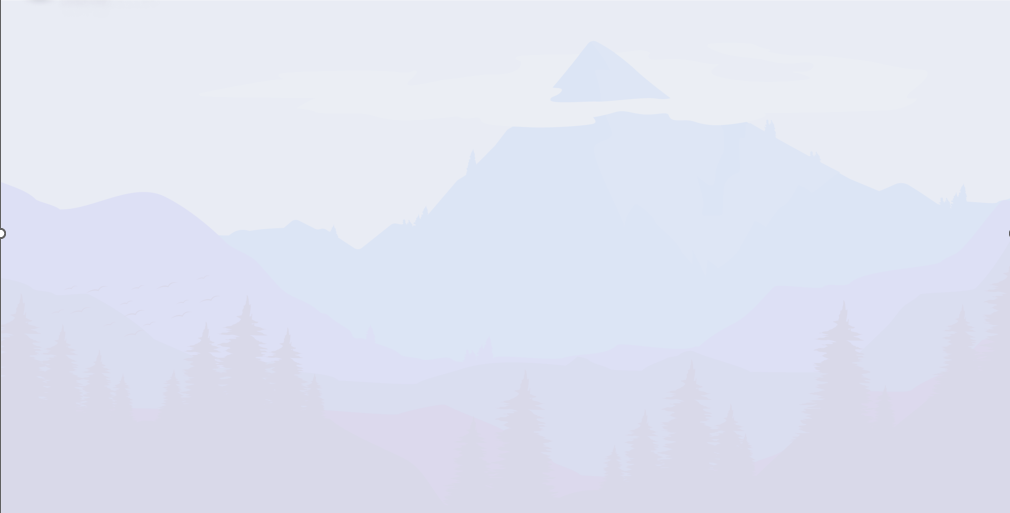 We value your feedback!
Please take a few minutes to complete our survey and let us know how we can better serve you in the future!
http://surveys.aeries.com/s3/training
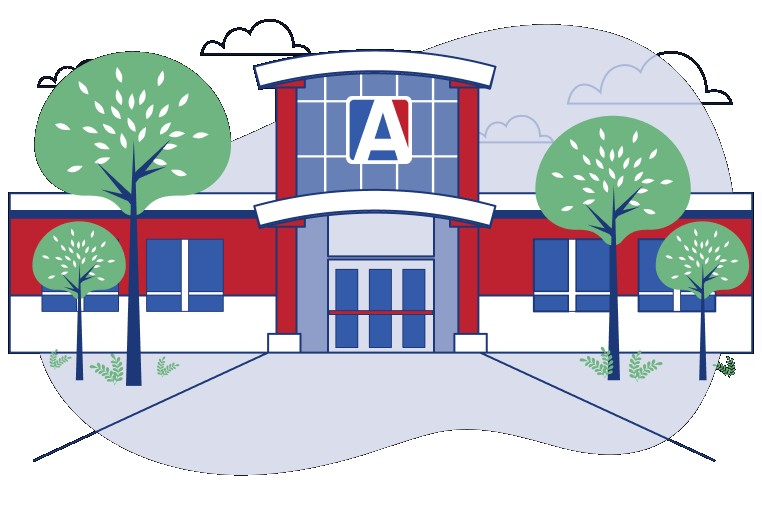 THANK YOU!